DEPARTAMENTO DE CIENCIAS ECONÓMICAS, ADMINISTRATIVAS Y DE COMERCIO

CARRERA DE INGENIERÍA COMERCIAL

TRABAJO DE TITULACIÓN, PREVIO A LA OBTENCIÓN DEL TÍTULO DE INGENIERO COMERCIAL

TEMA: LA ROTACIÓN DEL PERSONAL DE OFICIALES DE LA FUERZA TERRESTRE Y SU EFECTO FINANCIERO EN LA PLANIFICACIÓN DEL TALENTO HUMANO, EN EL PERIODO 2018-2019

AUTOR:
MÉNDEZ FLORES, JOSÉ NIVARDO
DRA. GARCÍA AGUILAR, JUANITA DEL CARMEN, MBA
DIRECTORA
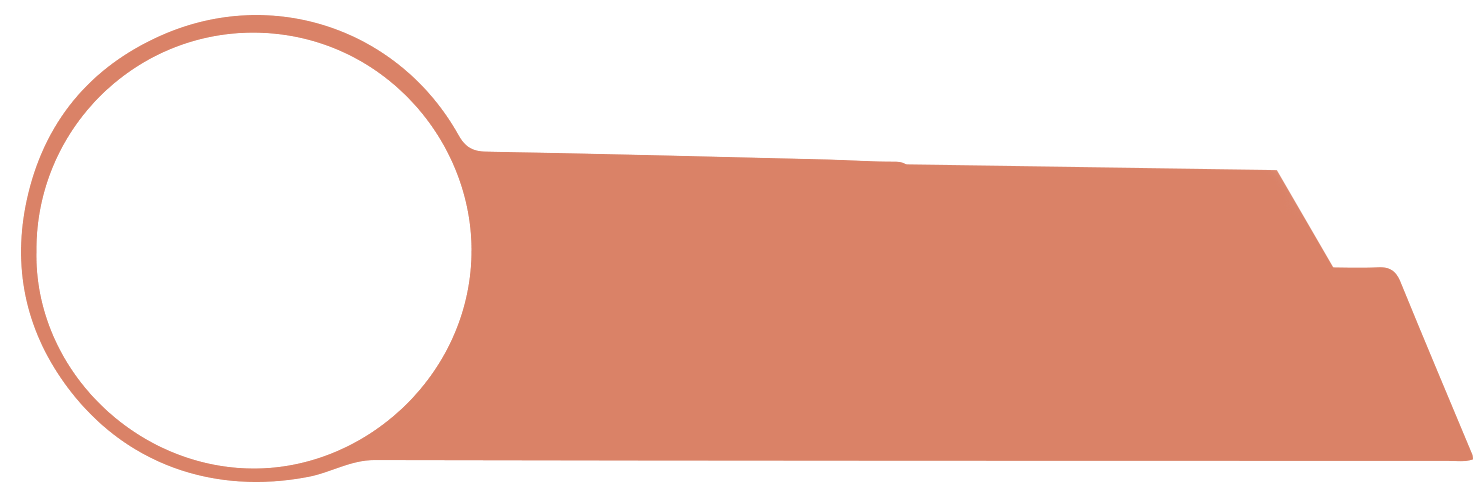 Estructura
De la Tesis
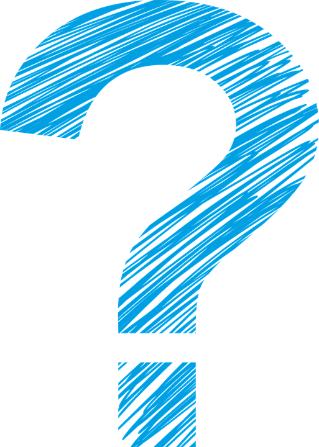 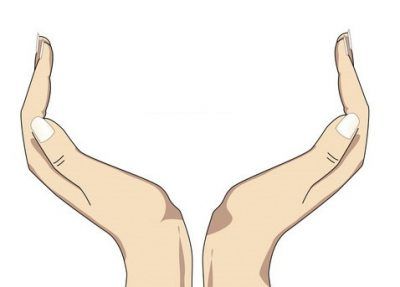 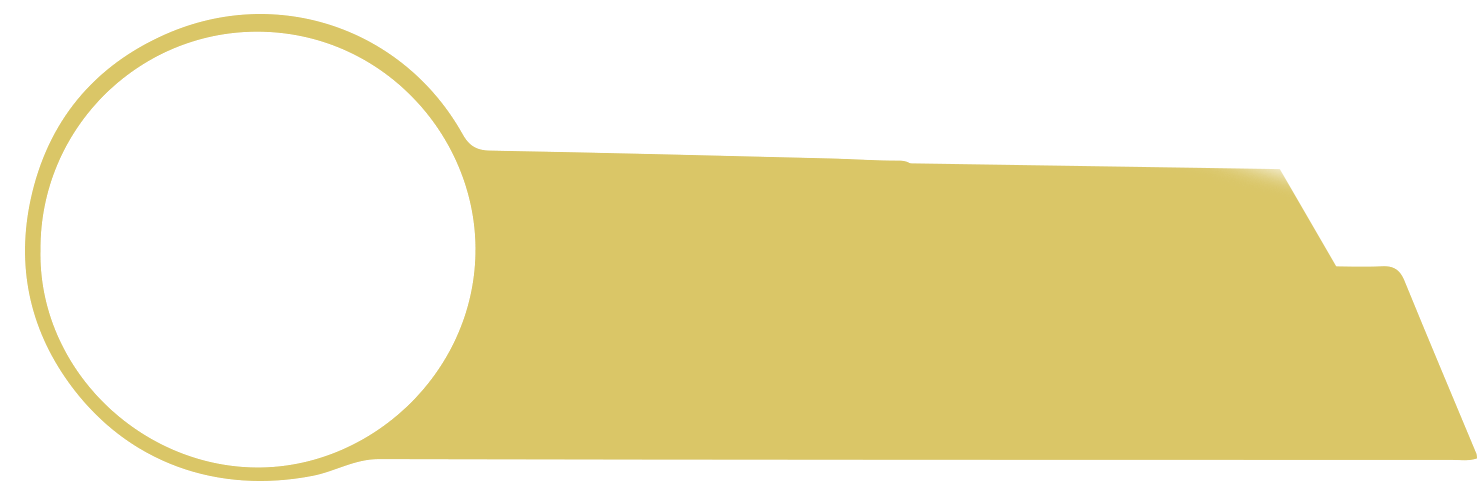 Planteamiento
 del problema
6
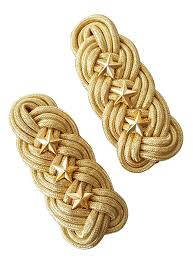 ¿Cuál es el efecto financiero en la planificación del talento humano por la rotación del personal de Oficiales de la Fuerza Terrestre?
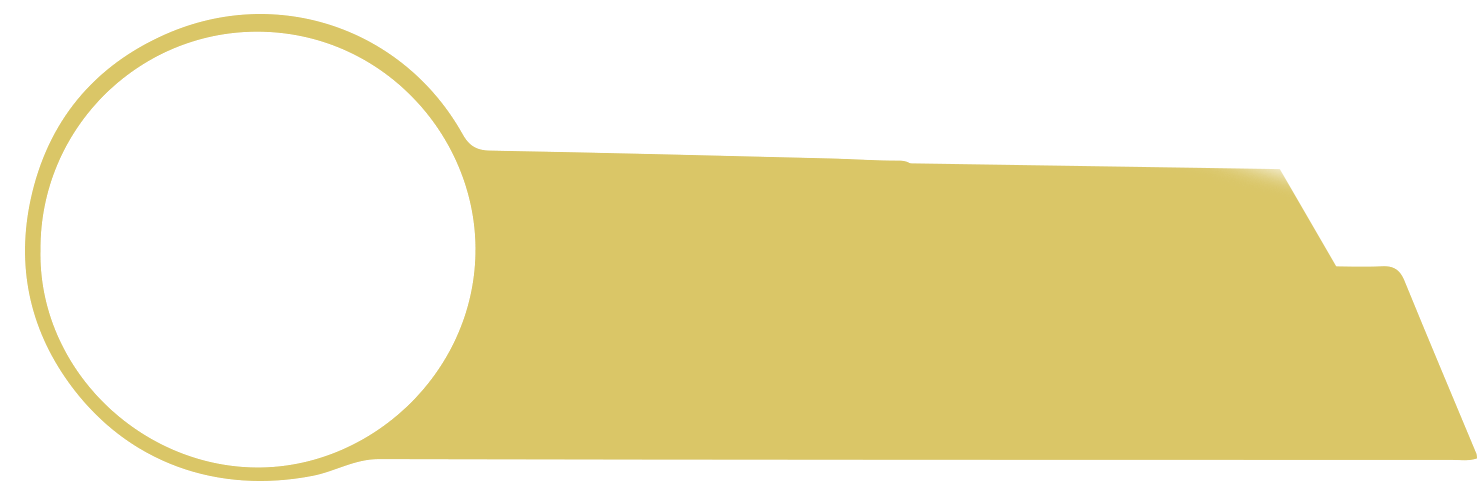 Planteamiento
 del problema
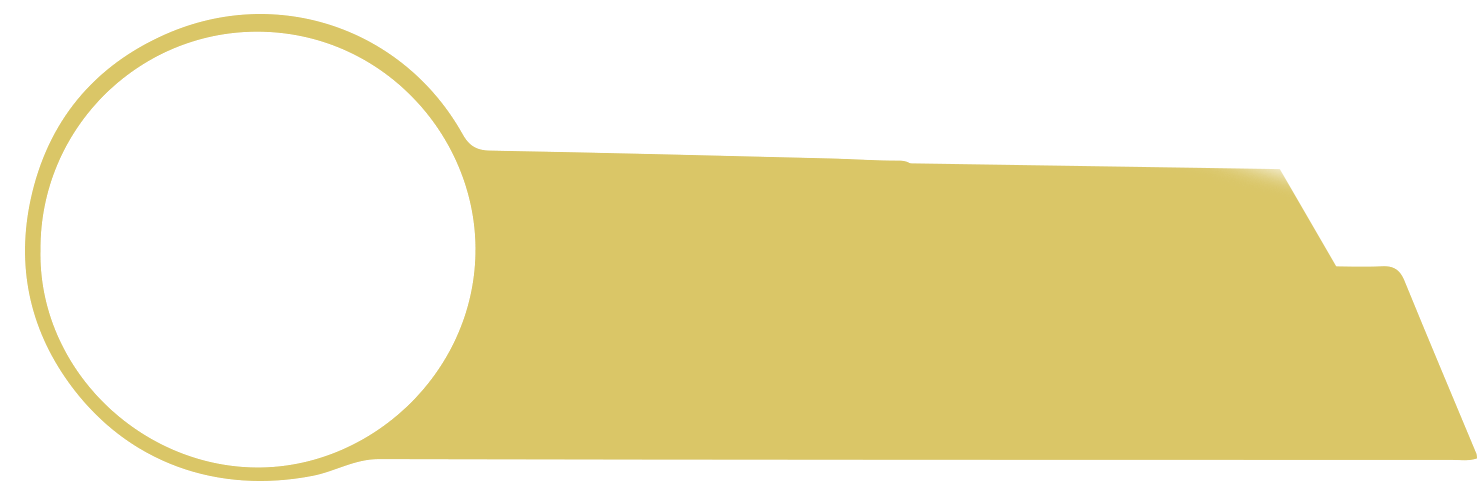 Planteamiento del Problema
Objetivos Específicos
Hipótesis
Determinar el modelo de reclutamiento y selección de los aspirantes a oficiales del Ejército Ecuatoriano.
H1.- El proceso de reclutamiento y selección en el (Ejército Ecuatoriano, se distribuye de manera homogénea.
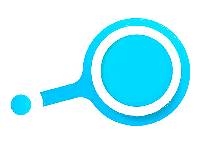 1
OBJETIVO GENERAL
Realizar el mapeo de distribución territorial por el lugar de origen y su evolución hasta el grado de Coronel.
H2.- La asignación del 75% de pases del personal de oficiales cumple al menos un ciclo, en función de las regiones naturales.
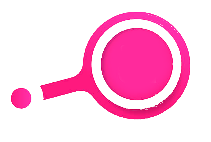 2
Determinar el efecto financiero en la planificación del Talento Humano a causa de la rotación del personal de oficiales en la Fuerza Terrestre en el periodo 2018-2019
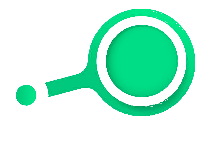 Establecer las causas que provocan la rotación de los oficiales en el grado de Coronel del Ejército Ecuatoriano.
H3.- Los pases en el grado de Coronel repercute en la decisión de desvincularse del Ejército Ecuatoriano.
3
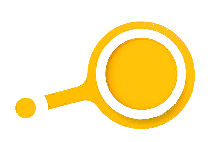 Determinar el efecto financiero en la planificación del talento humano a causa de la rotación del personal de oficiales en el grado de Coronel del Ejército Ecuatoriano.
H4.- La rotación del personal en el grado de Coronel genera un efecto financiero por la ruptura imprevista del plan de talento humano.
5
4
Identificar el marco teórico para realizar el estudio de la administración de personal
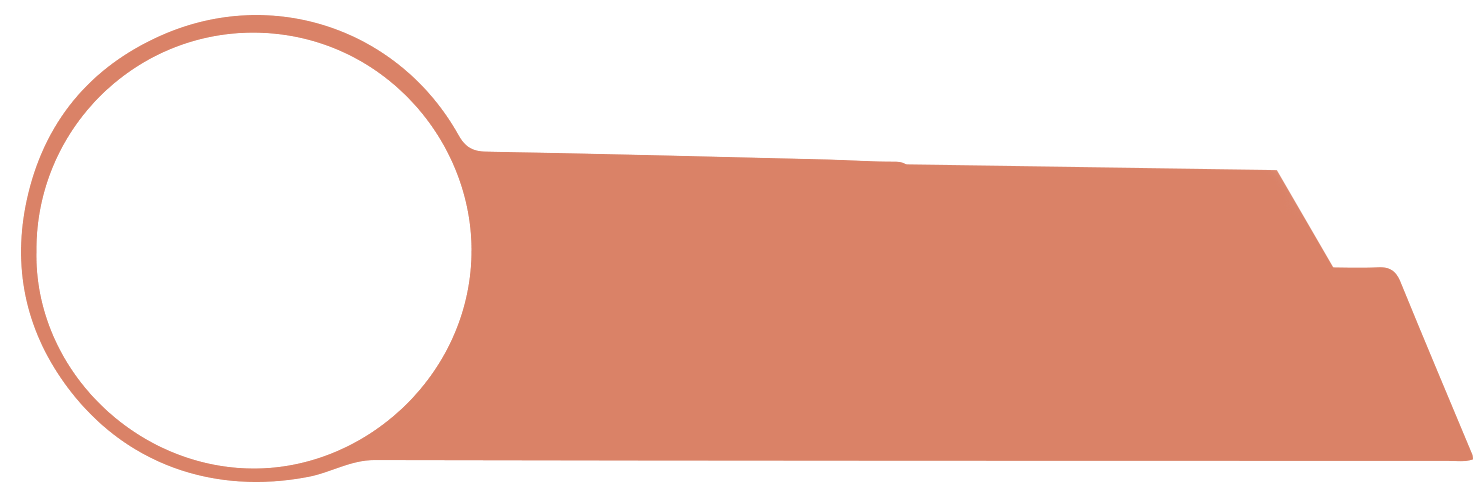 Capítulo II
Teorías de soporte
1856-1915
objetivo sistematizar conocimientos en fábricas
Establecer leyes ,reglamentos.
Busca la racionalización del trabajo. 
Basa teoría en dos factores: aplicar método científico y determinar tiempo y movimientos.
Maximiza prosperidad del patrono y trabajador.
Cuatro principios. Planeamiento, preparación ejecución y control.
Su enfoque es al trabajo.
1903 estudio del trabajo del obrero (tiempo y movimiento.)
Frederick Winston Taylor
Es una ciencia de la conducta.
Sus principios se basan en la observación y la entrevista.
Aumenta la satisfacción y moral del empleado a fin de reducir su resistencia e imprimir mayor aceptación de la autoridad formal.
Busca la prosperidad del patrono y el trabajador, como también la eficiencia.
Se enfoca en el ambiente del trabajador.
Entre 1927 y 1932 puso en jaque  los principios de la teoría clásica
1880-1949
1841-1925
Objetivo: observar y clasificar los hechos. Interpretarlos y extraer reglas y obtener eficiencia en el trabajo.
Visualizar problemas (Alto nivel hasta el operativo.)
Teoría es más comprensible que la de Taylor. 
Desarrolla 14 principios que se aplican en las organizaciones hasta la actualidad.
Su enfoque se maximiza en la estructura organizacional.
1916 expone su teoría. (Libro Administration  Industrielle et Gènèrale.)
Elton Mayo
Henry Fayol
[Speaker Notes: 29 autores]
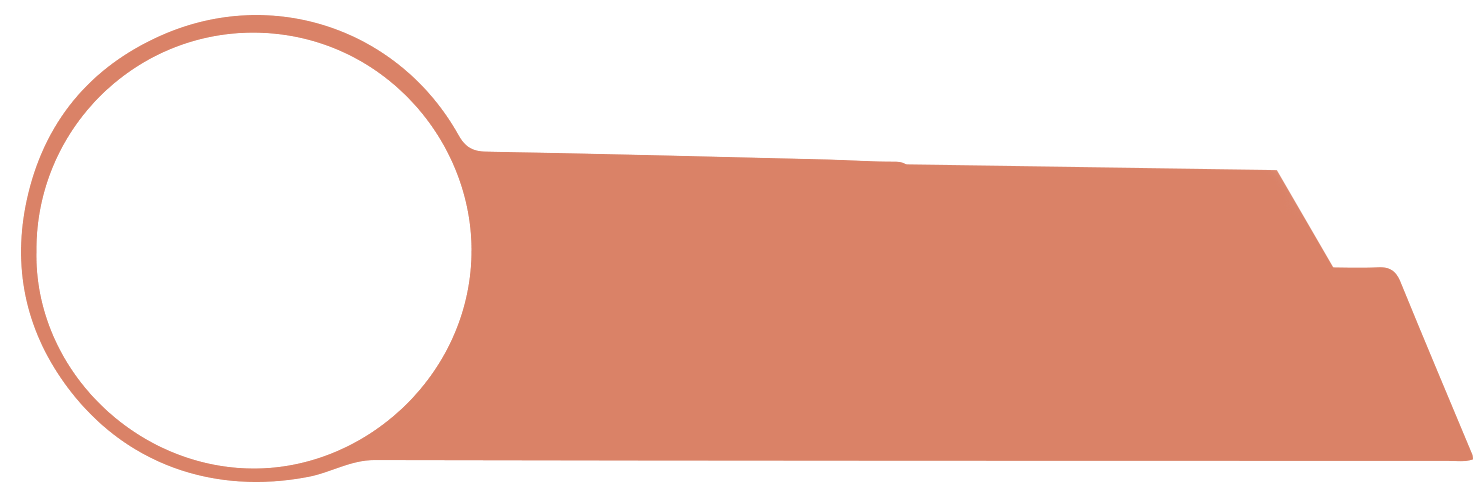 Resumen de las teorías aplicadas a la investigación
Teorías de soporte
Capítulo II
[Speaker Notes: 29 autores]
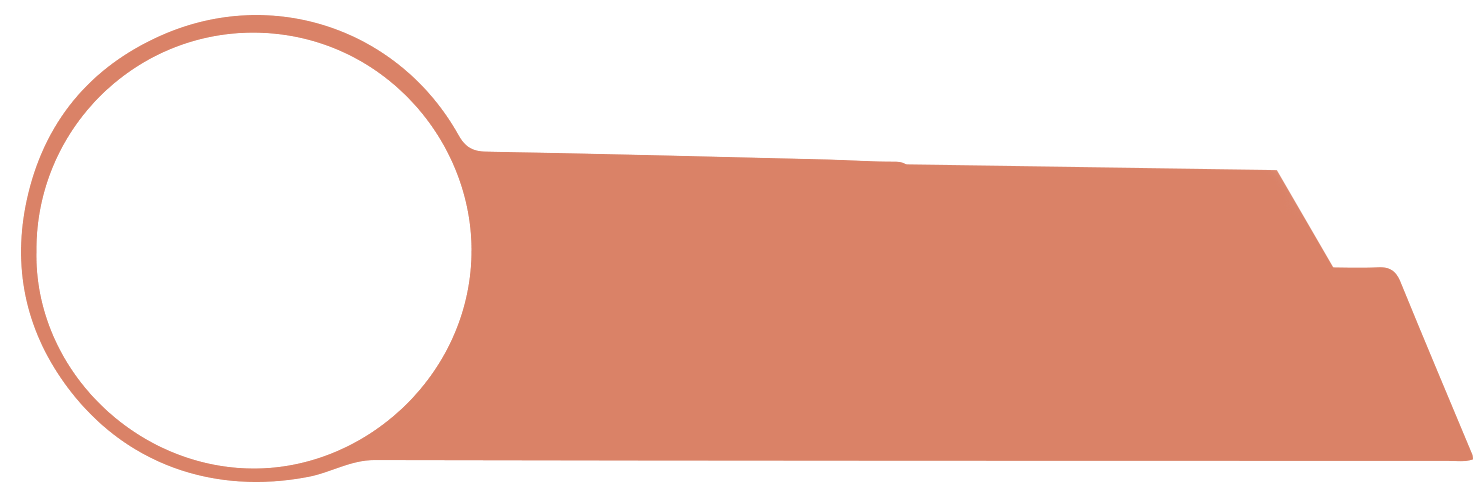 Modelos de rotación del personal
Capítulo II
Teorías de soporte
ROTACIÓN
Los trabajadores se van de la organización (despido o renuncia)
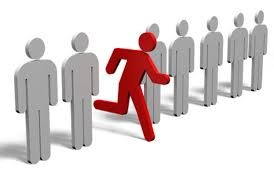 [Speaker Notes: 29 autores]
Modelo de abandono de puesto de Milkovich
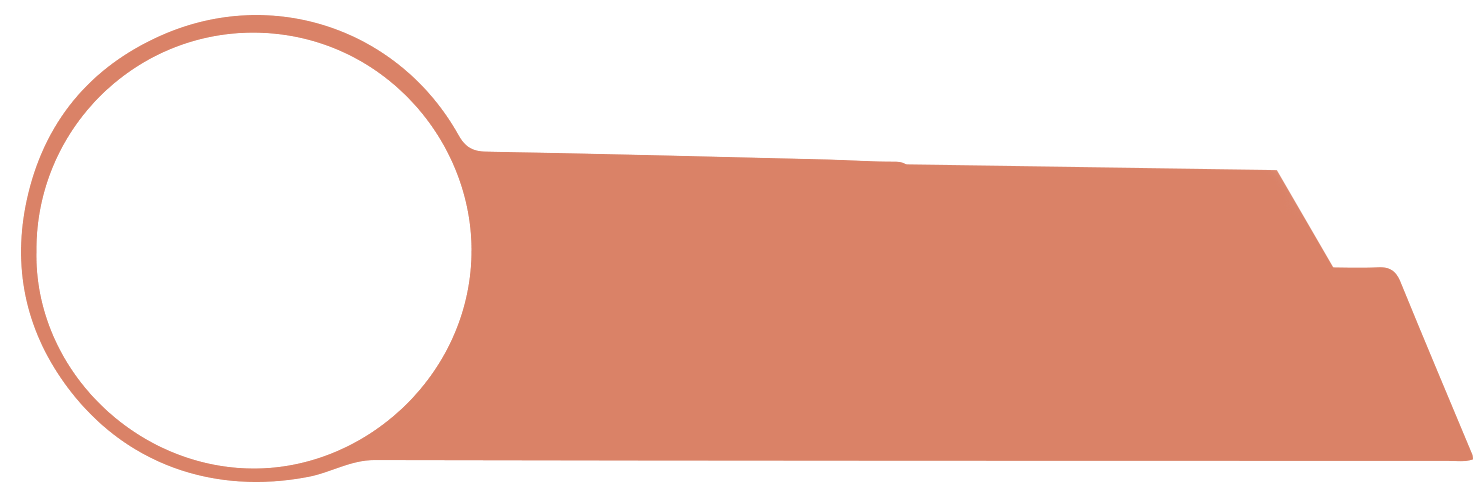 Capítulo II
Teorías de soporte
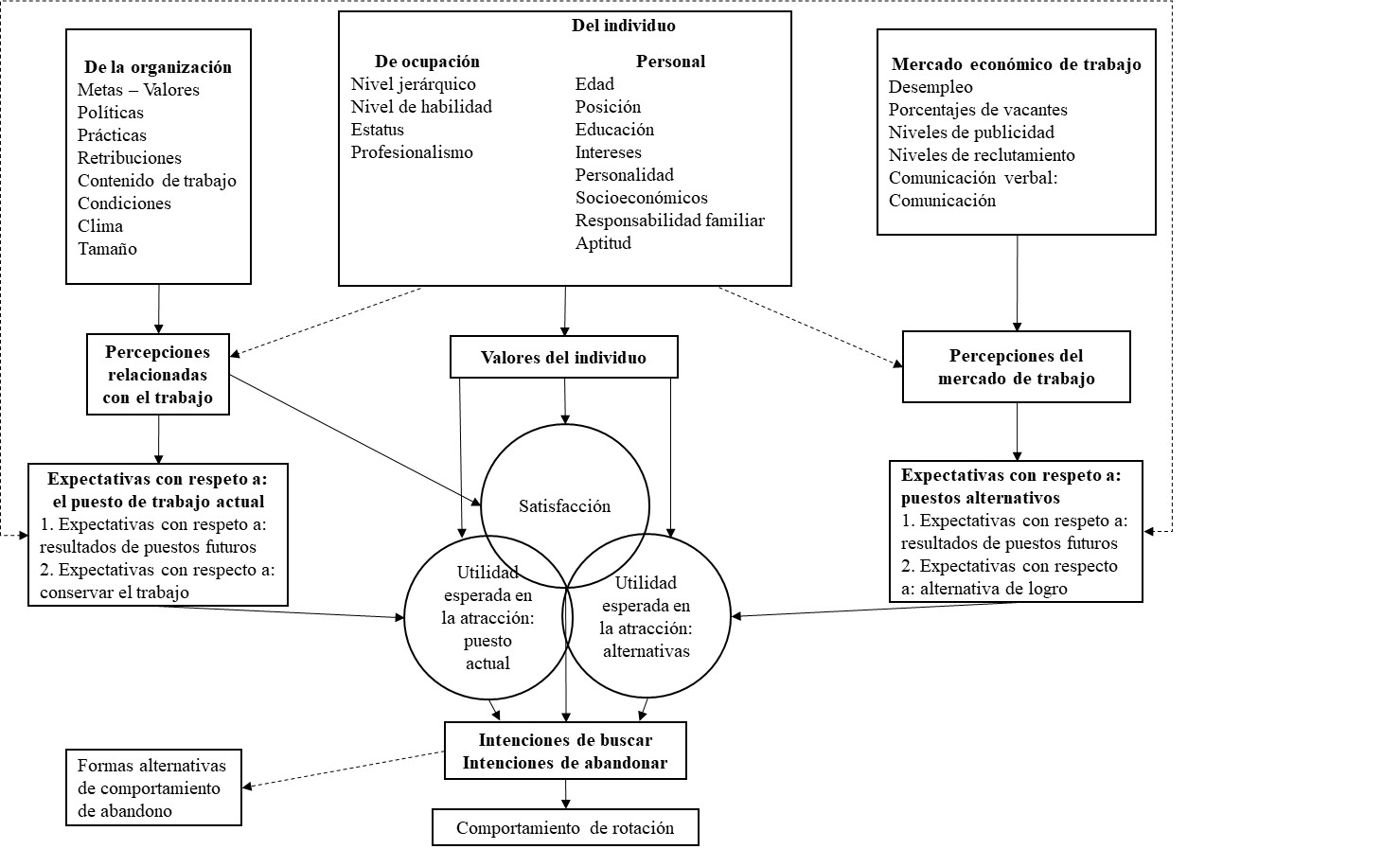 Causas
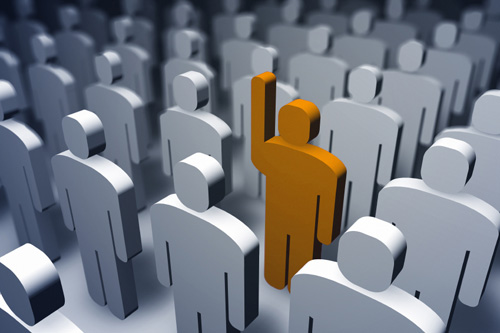 Chiavenato
[Speaker Notes: 29 autores]
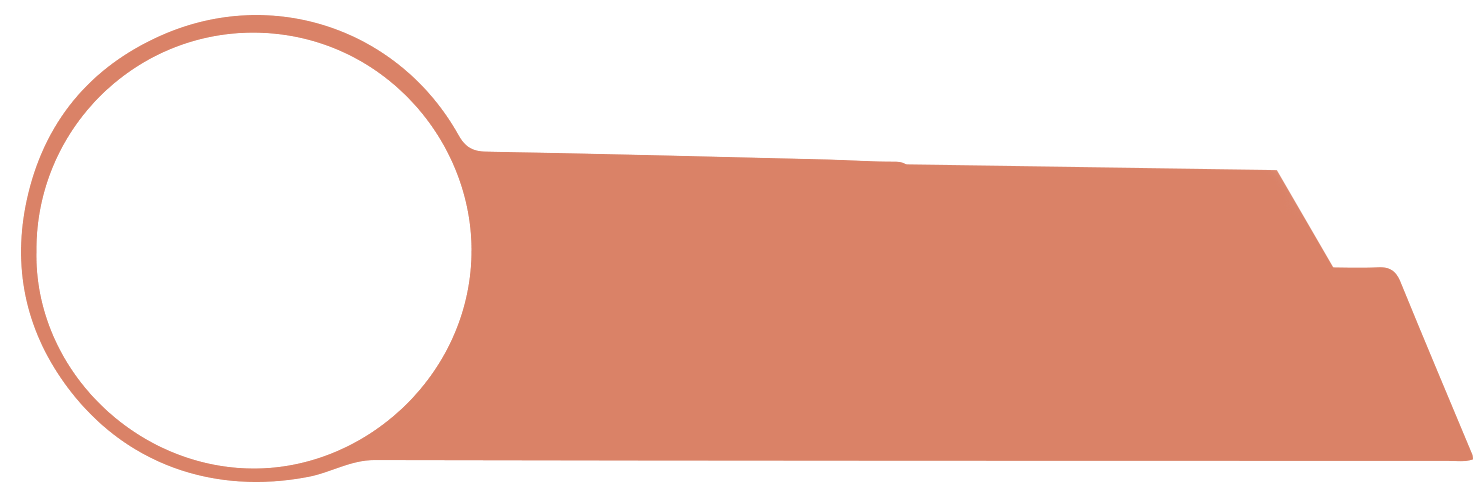 Modelos de efecto financiero
Capítulo II
Teorías de soporte
EFECTO FINANCIERO

Se formaliza para instrumentar una operación económica
[Speaker Notes: 29 autores]
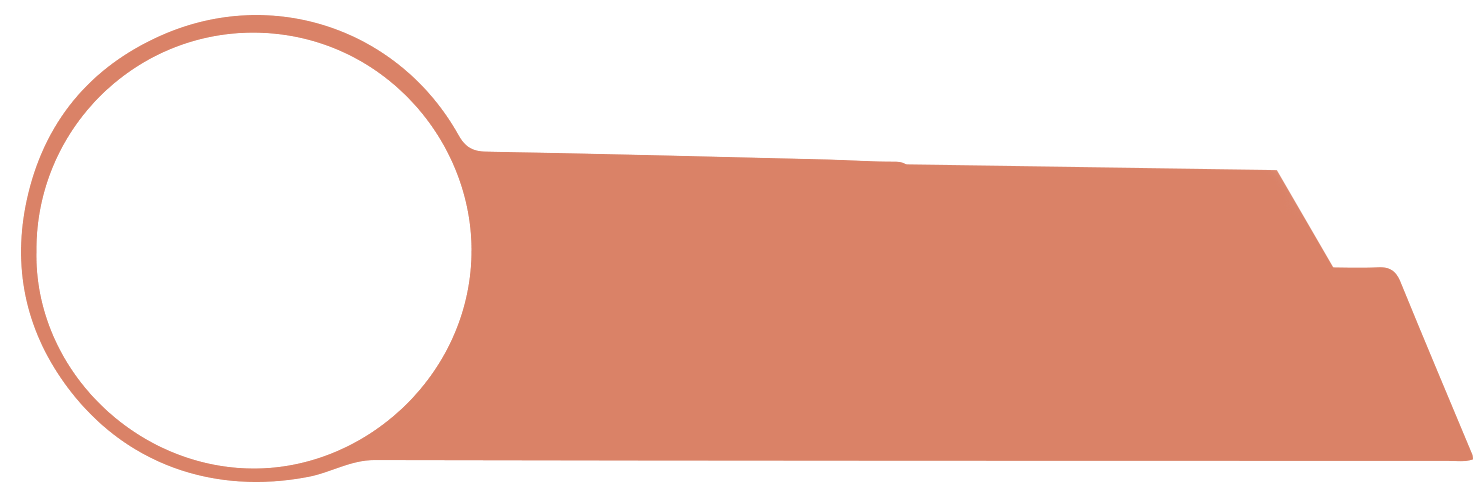 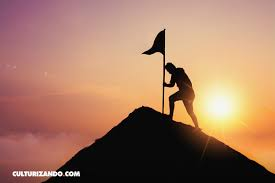 Capítulo II
Marco Referencial
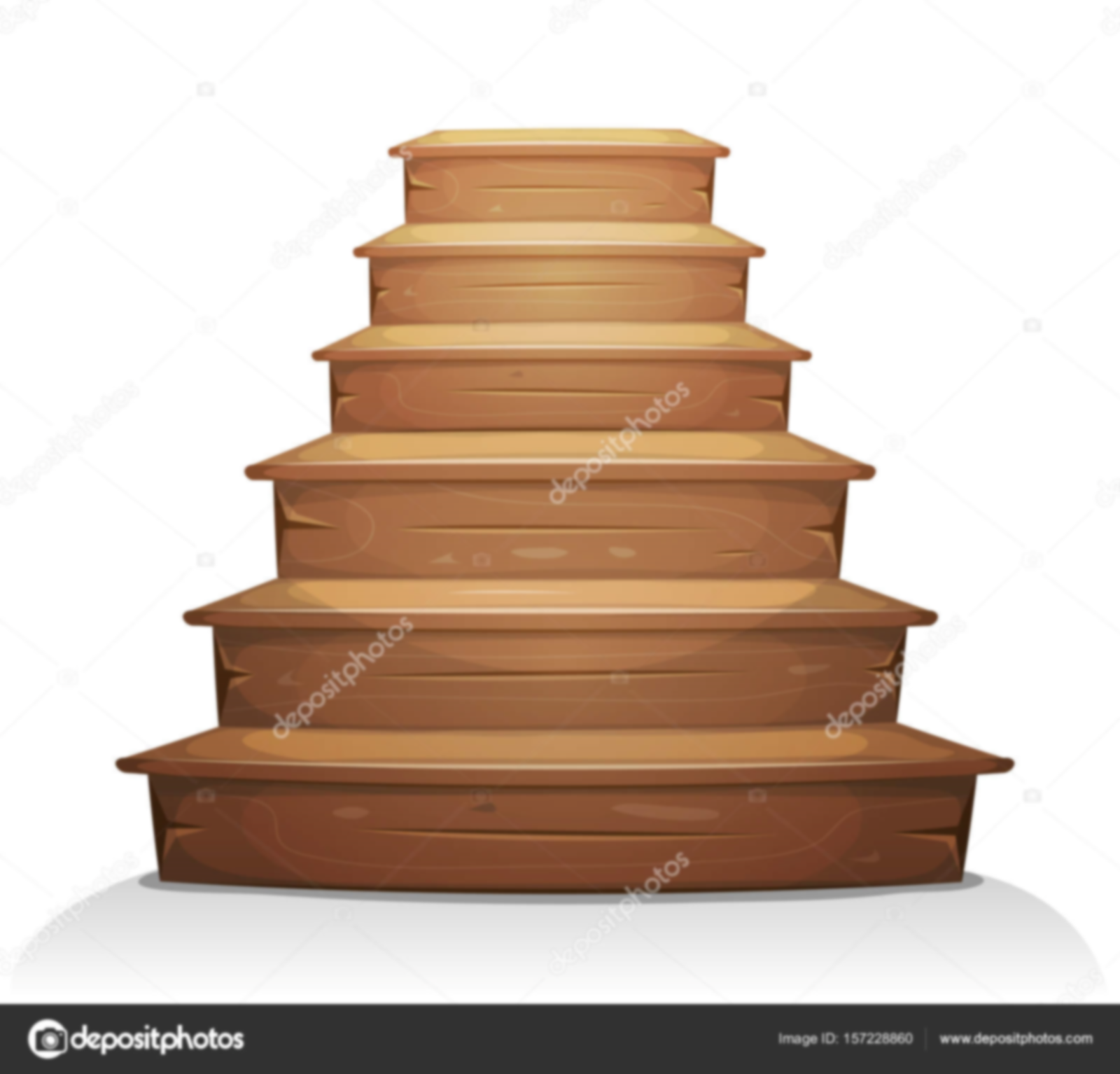 Hong Kong, un signo positivo de la economía, pero un sufrimiento para los empleados.
Gómez Balkin 2018
Ejército de Uruguay (Instituto Militar de Estudios Superiores I.M.E.S., 2017)
IMES 2017
Análisis de Rincón y Morales sobre la Facultad Discrecional, Planeación y Eficiencia de la gestión del recurso humano militar
Rincó 2009
Investigación de Deloitte por Roberto Estrada determina el costo de la rotación de personal basado en su empresa
Estrada 2018
“Elaboración y socialización de un manual de selección de personal basado en un perfil de competencias para disminuir el alto índice de rotación de personal en la empresa laboratorio dental EMIDENT, ubicada en el sector norte del Distrito Metropolitano de Quito 2016”
Paguay 2016
Estado del arte
“Factores que originan la rotación de personal en una distribuidora de productos de consumo masivo en la ciudad de Quito”.
Pillajo 2016
[Speaker Notes: 8 autores]
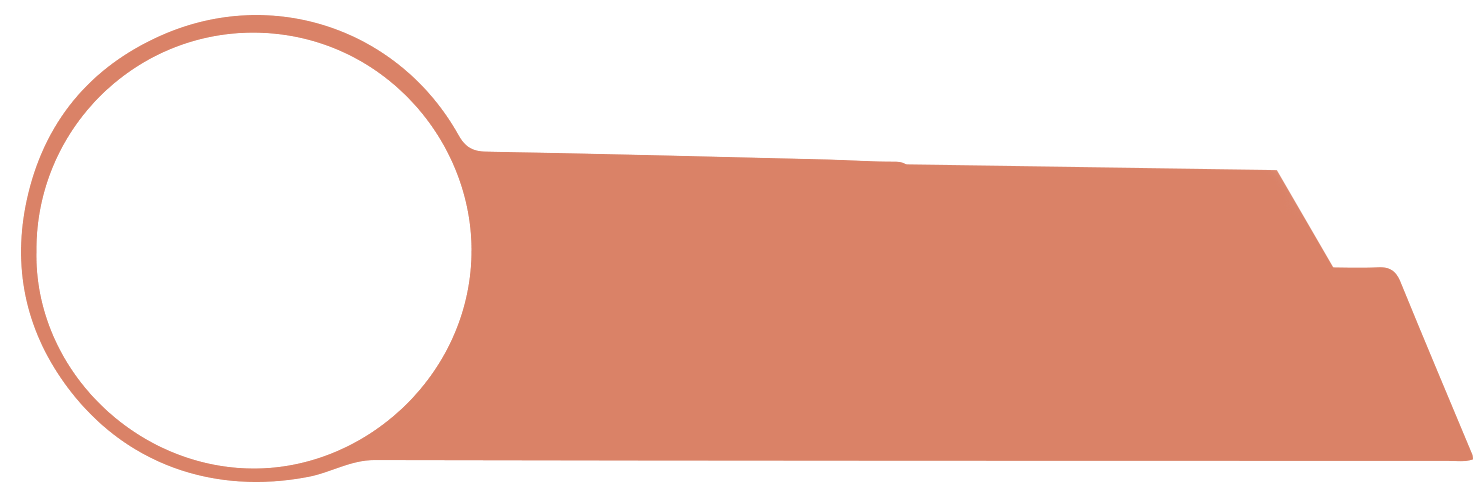 Talento Humano autores vs. Ejército
Capítulo II
Teorías de soporte
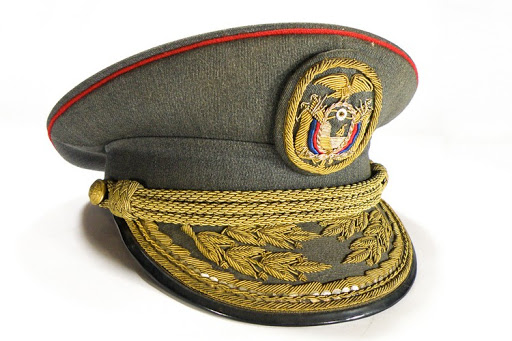 ADMINISTRACIÓN DE RECURSOS HUMANOS (CHIAVENATO)
Mantenimiento de Recursos Humanos
Desarrollo de Recursos Humanos
Auditoría de Recursos Humanos
Provisión de Recursos Humanos
Organización Recursos Humanos
Remuneración
Banco de Datos
Diseño de Puestos
Capacitación
Reclutamiento
Prestaciones
Controles
Análisis y Descripción de Puestos
Desarrollo Personal
Selección
Higiene / Seguridad
Planeación Recursos Humanos
Evaluación del Desempeño
Desarrollo Organizacional
Sistema de Información
Relaciones Sindicales
Talento humano autores vs. Ejército
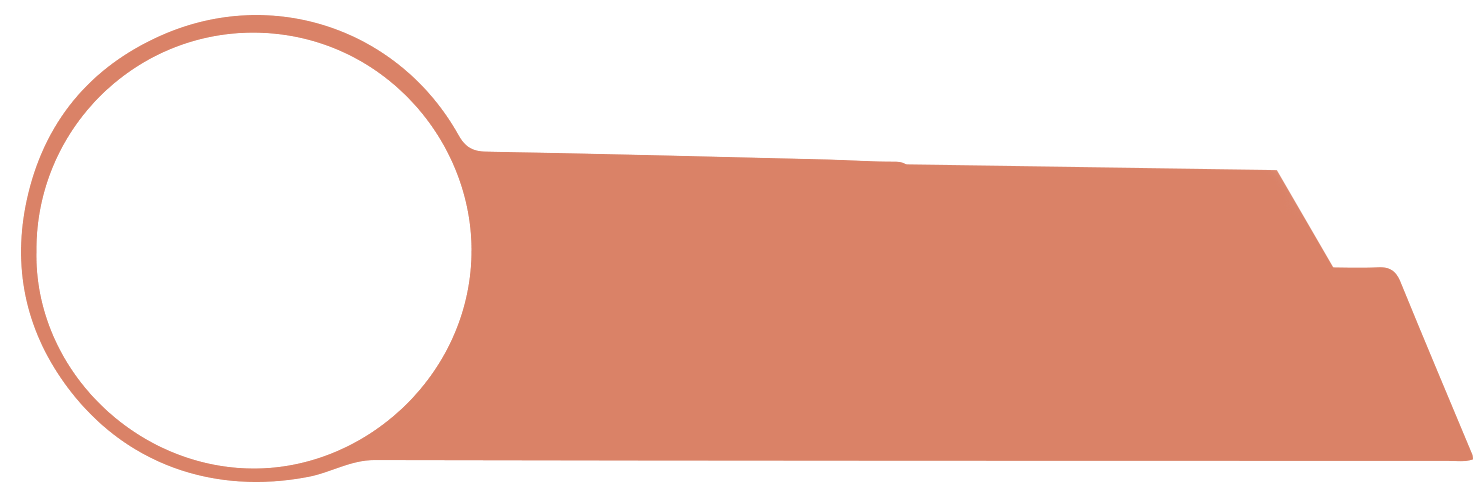 DIRECCIÓN GENERAL TALENTO HUMANO DEL EJÉRCITO
Capítulo II
NIVEL DIRECTIVO
Teorías de soporte
SUBDIRECCIÓN
NIVEL ASESOR
Unidad de Planificación de Talento Humano
Unidad de Estadística y Archivo
Unidad de Derechos y D.I.H.
NIVEL DE APOYO
Área Funcional de la D.G.T.H.E.
Movilización y Pasajes al Exterior
DIRECCIÓN DE PERSONAL
DIRECCIÓN DE BIENESTAR DE PERSONAL
NIVEL OPERATIVO
Unidad de Salud
Unidad de Servicios Sociales
Unidad de Clima Laboral
Unidad de Servidores y Trabajadores Públicos
Unidad de Asistencia Social
Unidad de Evaluación de Desempeño
Unidad de Desarrollo de Talento Humano
Unidad de Remuneraciones
Unidad de Ingresos y Salidas de Personal
Unidad de Movimiento de Personal
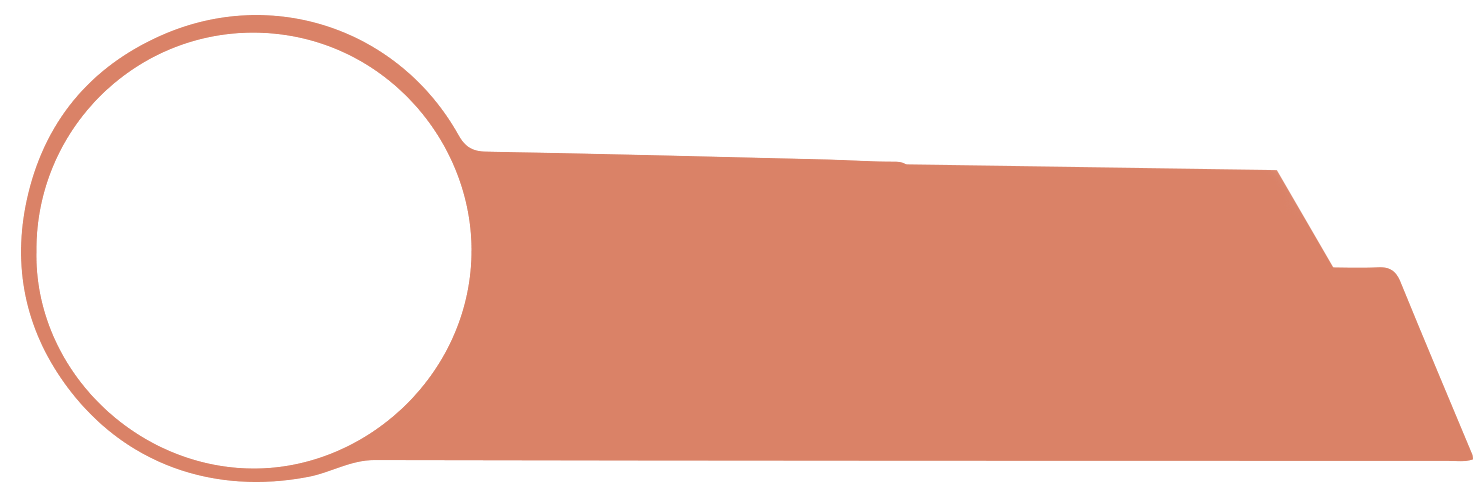 Capítulo III
Diagnóstico del Ejército
MODELO DE SELECCIÓN DE ASPIRANTES
“Factores que originan la rotación de personal en una distribuidora de productos de consumo masivo en la ciudad de Quito”.
[Speaker Notes: 8 autores]
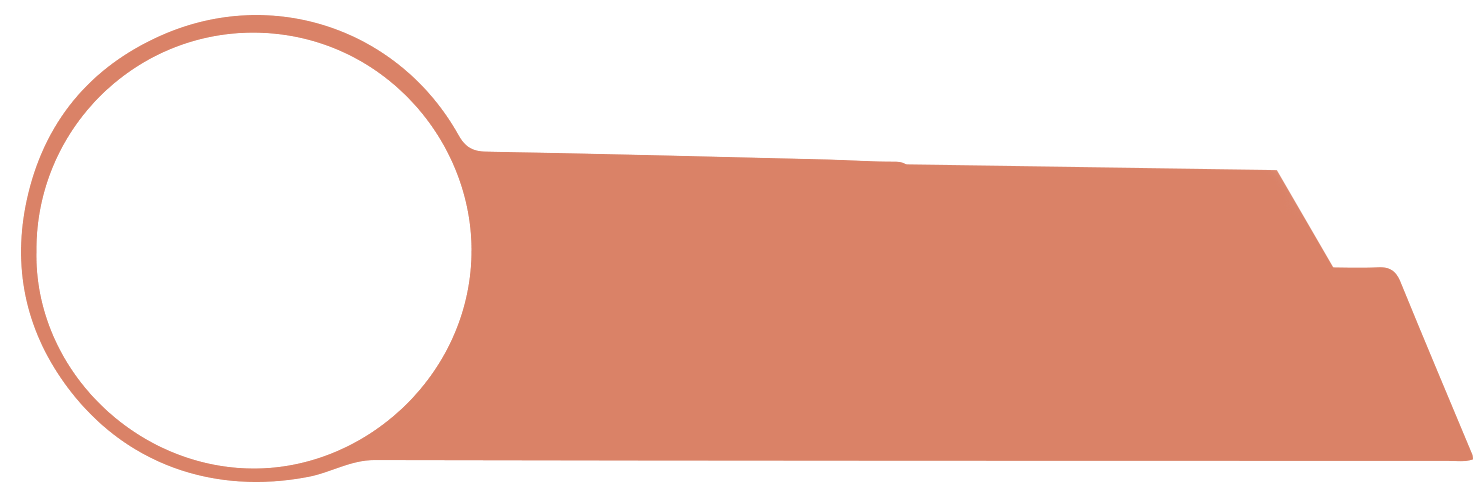 Capítulo III
Diagnóstico del Ejército
DIRECCIÓN DE PERSONAL DEL EJÉRCITO
Unidad de Remuneraciones
Unidad de Evaluación de Desempeño
Unidad de Movimiento de Personal
Unidad de Desarrollo de Talento Humano
Unidad Ingresos y salidas de Personal
Unidad de Servidores, Trabajadores
Evaluación
Reglamento de Carrera
Pases
Ingresos
Distributivos
Ascensos
Control de Efectivos
Capacitación Continua
Salidas
Nómina de altas
Méritos y Desméritos
Servicio Militar Voluntario
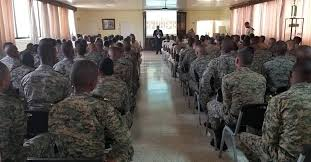 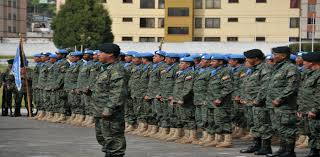 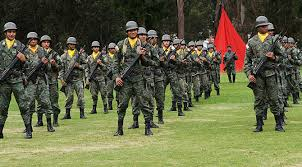 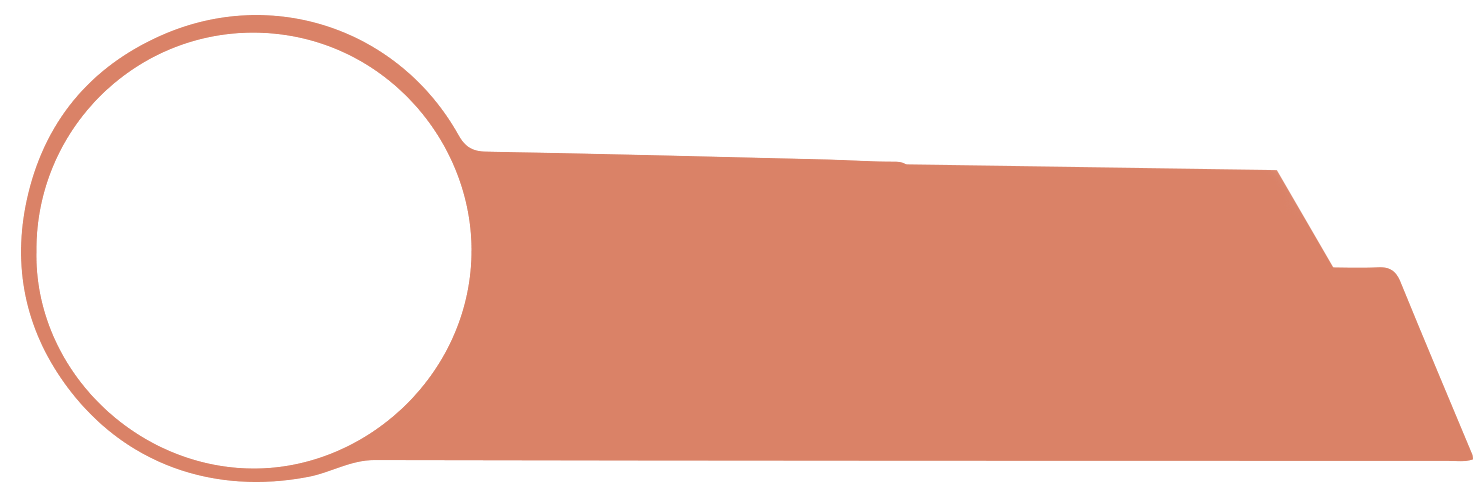 INGRESOS DE PERSONAL
Capítulo III
Diagnóstico del Ejército
Tabla. Número de aspirantes a cadetes 2019
Tabla. Efectivos del Ejército
Ejército de Uruguay (Instituto Militar de Estudios Superiores I.M.E.S., 2017)
Análisis de Rincón y Morales sobre la Facultad Discrecional, Planeación y Eficiencia de la gestión del recurso humano militar
Tabla 7. Personal Oficiales Efectivo vs. Orgánico
“Factores que originan la rotación de personal en una distribuidora de productos de consumo masivo en la ciudad de Quito”.
[Speaker Notes: 8 autores]
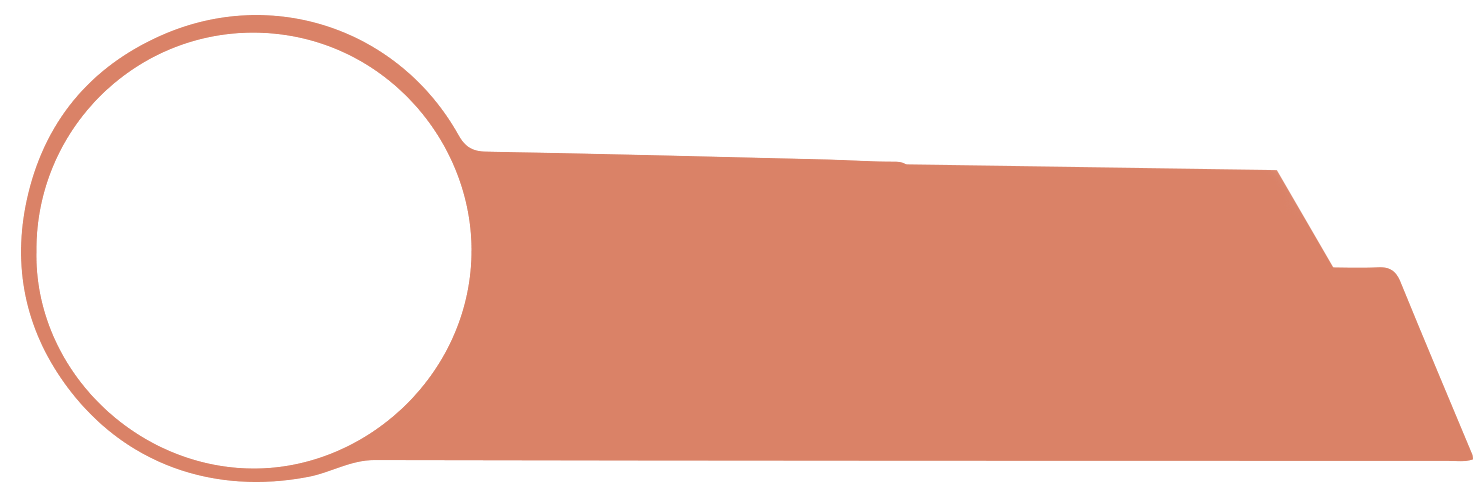 Capítulo III
Diagnóstico del Ejército
INGRESOS (PIRÁMIDE DE PERSONAL)
Figura 11. Pirámide año 2017
Figura 11. Pirámide año 2018
Figura 11. Pirámide año 2019
Ejército de Uruguay (Instituto Militar de Estudios Superiores I.M.E.S., 2017)
Análisis de Rincón y Morales sobre la Facultad Discrecional, Planeación y Eficiencia de la gestión del recurso humano militar
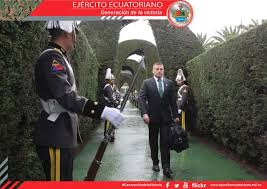 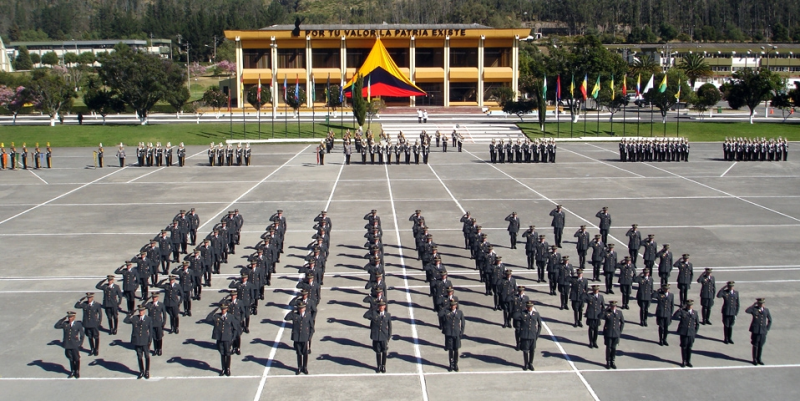 [Speaker Notes: 8 autores]
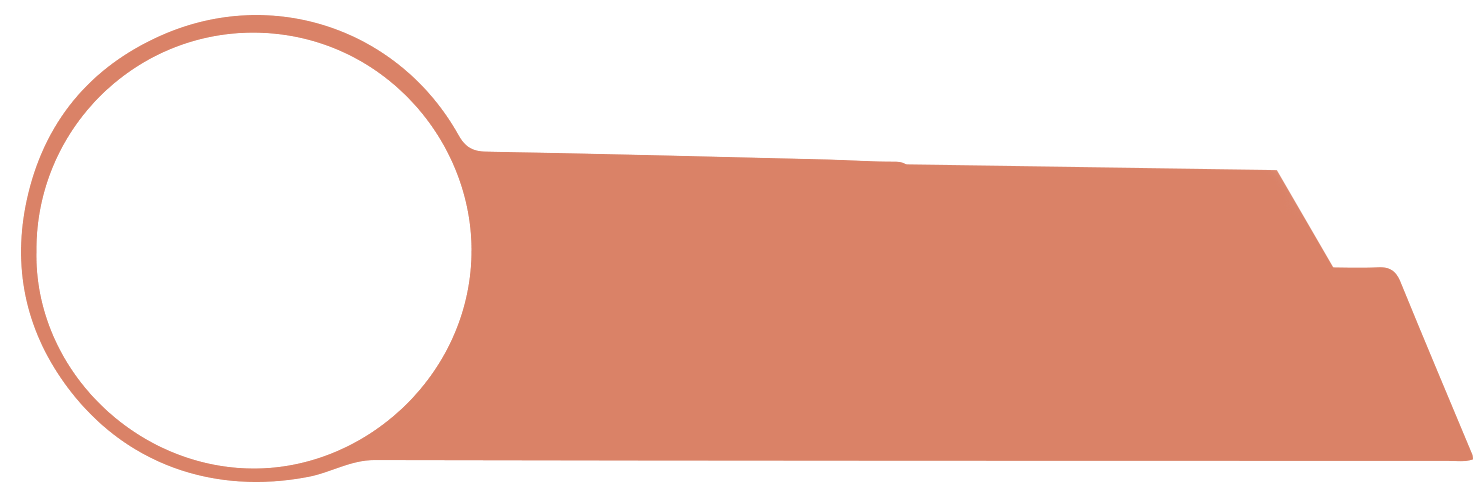 Capítulo III
SALIDAS DE PERSONAL
Diagnóstico del Ejército
Ejército de Uruguay (Instituto Militar de Estudios Tabla 8. Salida de Oficiales del Ejército por grados.M.E.S., 2017)
Análisis de Rincón y Morales sobre la Facultad Discrecional, Planeación y Eficiencia de la gestión del recurso humano militar
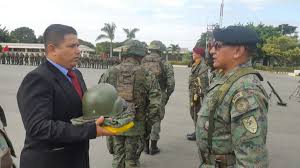 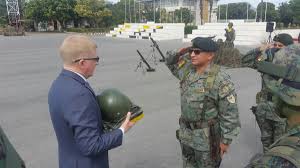 [Speaker Notes: 8 autores]
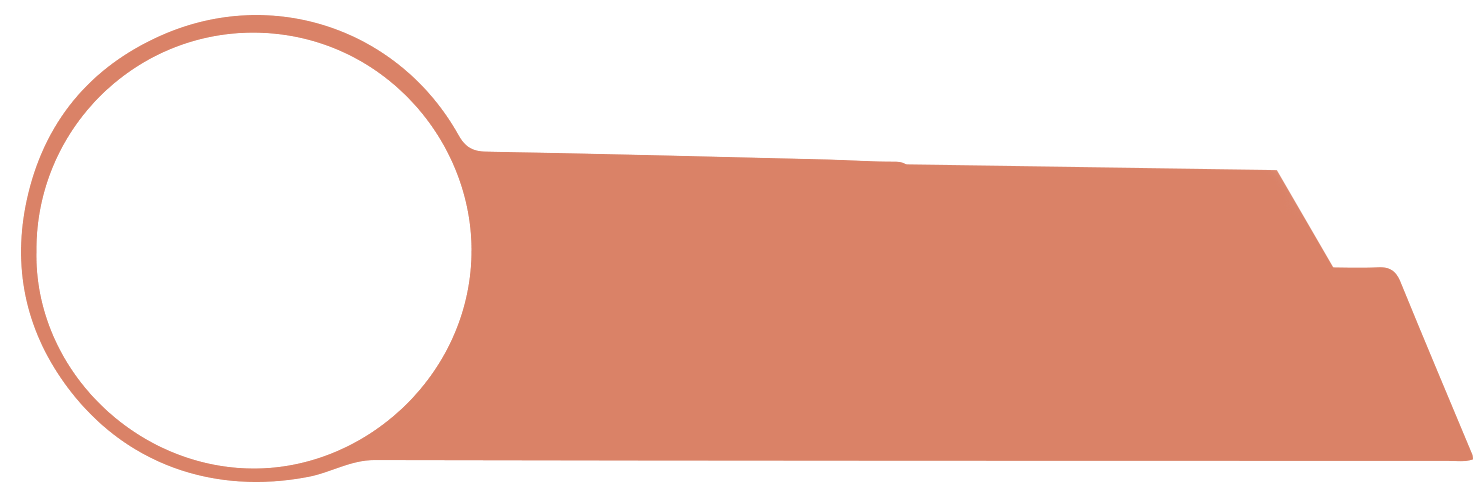 MOVIMIENTO DE PERSONAL (PASES)
Capítulo III
Diagnóstico del Ejército
Control de efectivos
Supervisión, control personal militar, control diario fin cumplir normativas legales
Tabla 10. Pases de Oficiales en las 4 regiones
Tabla  Regionalización
1
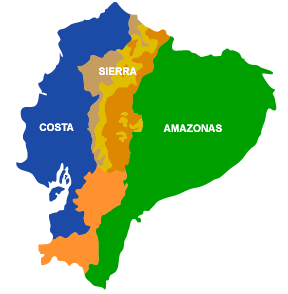 3
Tabla 10. Pases de Oficiales en las 4 regiones
2
4
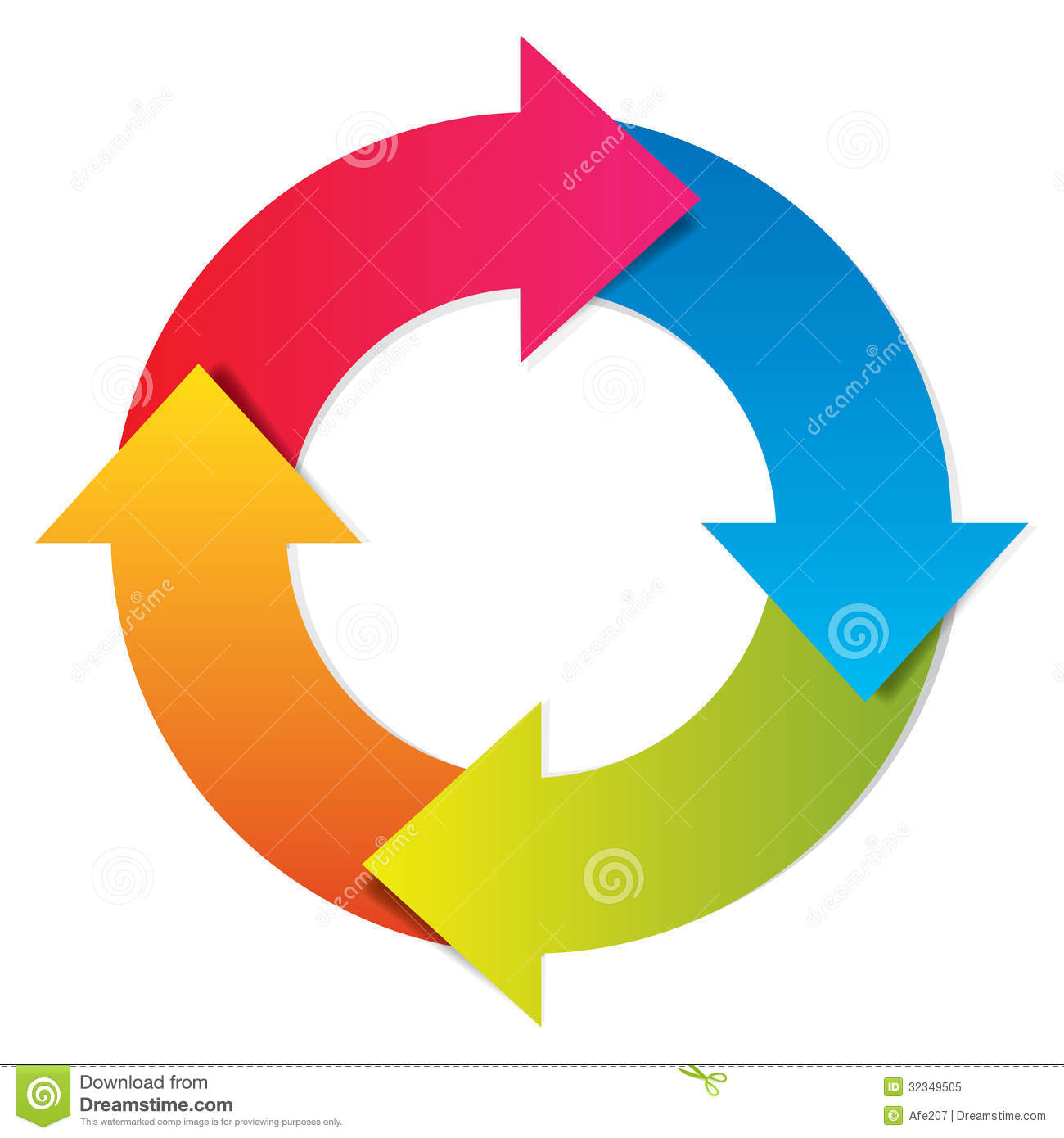 1
Más se acerca el valor a 0 la distribución de pases es más concordante con la vacante; 
valor es más alejado de 0 los requerimientos de pases en las regiones no son cubiertas en base al orgánico;
Valor es negativo como en el caso de la Región Quito, el orgánico ha sido sobrepasado en esta región
“Factores que originan la rotación de personal en una distribuidora de productos de consumo masivo en la ciudad de Quito”.
[Speaker Notes: 8 autores]
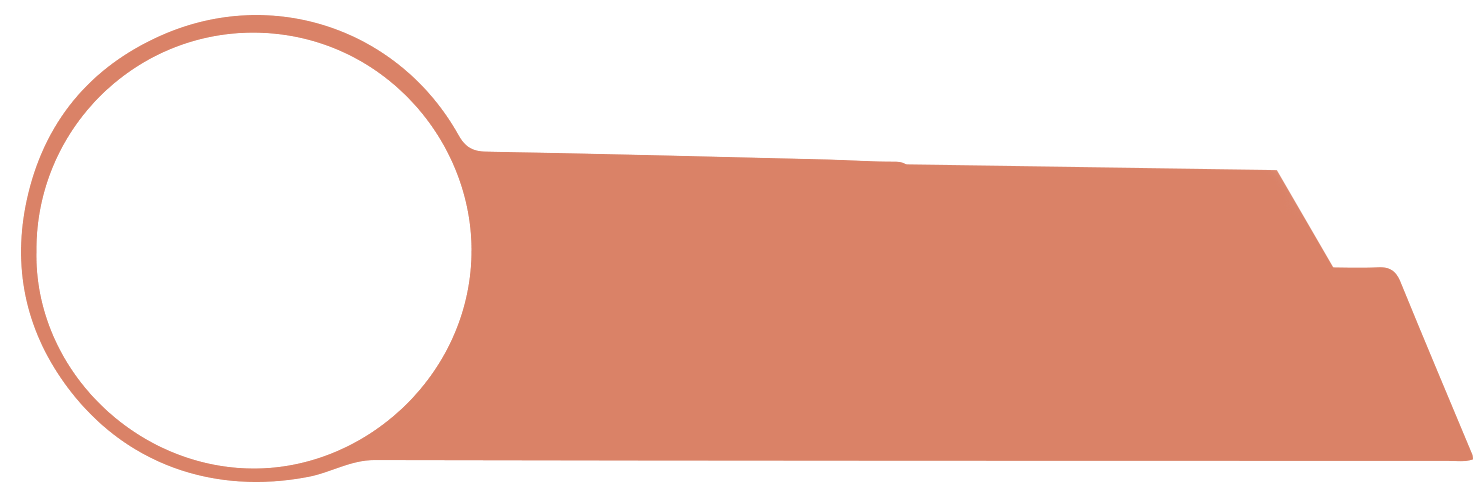 REMUNERACIONES
Capítulo III
Diagnóstico del Ejército
Tabla   Beneficiarios de sueldo
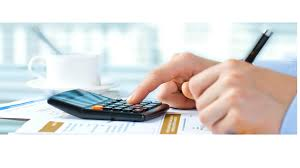 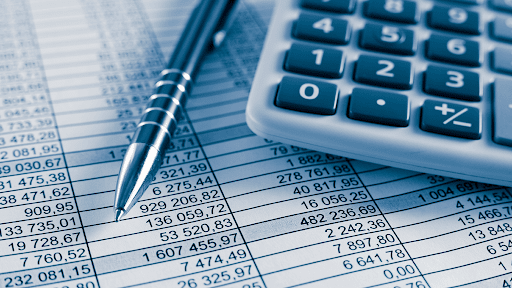 [Speaker Notes: 29 autores]
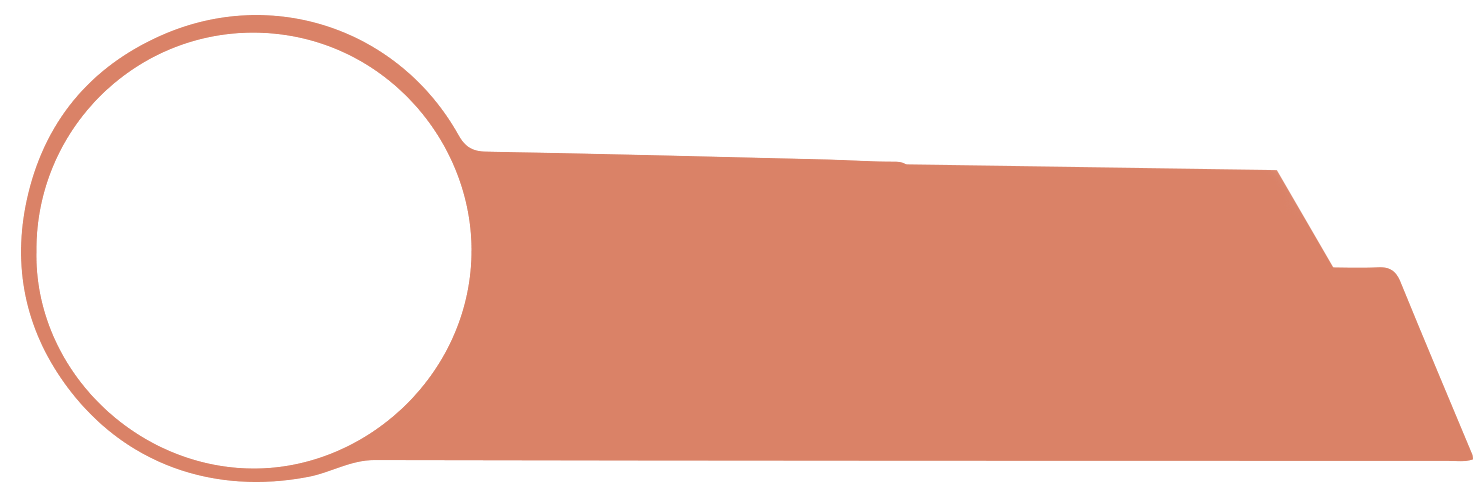 EVALUACIÓN DEL DESEMPEÑO
Capítulo III
Diagnóstico del Ejército
Tabla   Calificaciones anuales de Oficiales
Evaluación
Ascensos
(idóneo; no idóneo
Méritos y deméritos
Desarrollo del talento Humano
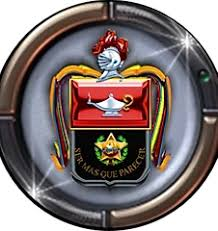 [Speaker Notes: 29 autores]
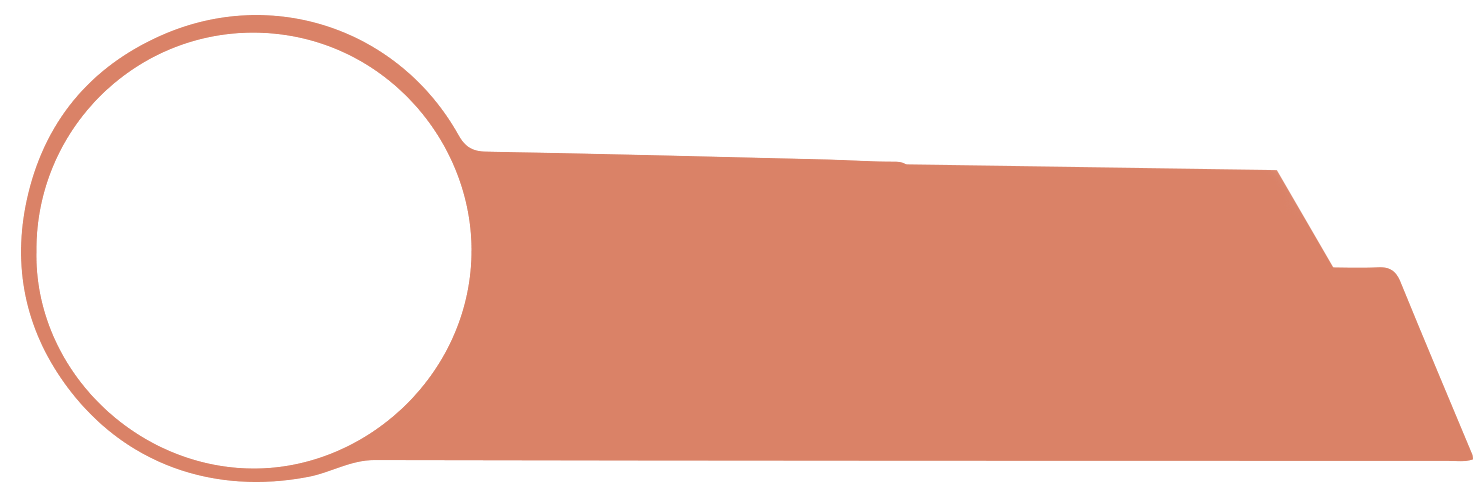 Capítulo III
Diagnóstico del Ejército
OBJETIVO 1
Objetivo No. 1
Antecedente:
Comparación de la organización de la Dirección de Personal del Ejército con la teoría de Chiavenato
Se aplica el modelo de “SELECCIÓN” que para Chiavenato consiste: “Cuando hay varios candidatos y una sola vacante”
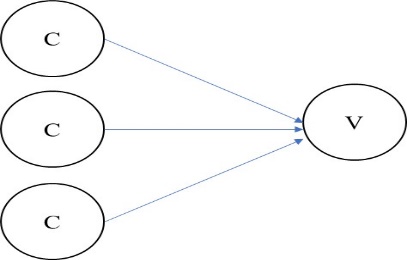 Tabla 20. Numérico de lugar de nacimiento de Coroneles vs. Actual residencia
Para la hipótesis No. 1 sobre si el proceso de selección y reclutamiento se realiza de manera homogénea en el Ejército resultados:
se determina: 48,6% de los Coroneles se mantienen en la misma región que nacen y el 51,4% cambian de Región al final de la carrera militar
[Speaker Notes: 8 autores]
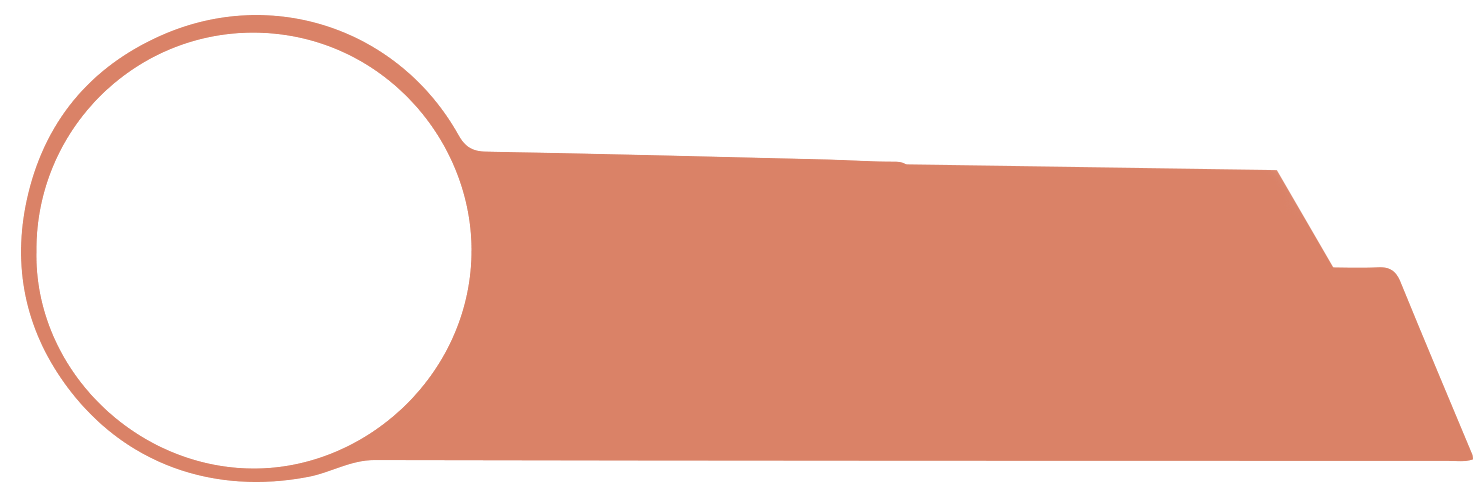 Capítulo III
Diagnóstico del Ejército
HIPÓTESIS 1
lugar de nacimiento y la residencia actual de los Coroneles no son similares (p<0,05)					
El Personal de Frontera, Oriente y Sierra/Costa disminuyen
El personal de Quito aumenta al final de la carrera de 48,6% al 83,6%
				
Con el modelo de selección y reclutamiento no es homogénea la selección del futuro oficial del Ejército
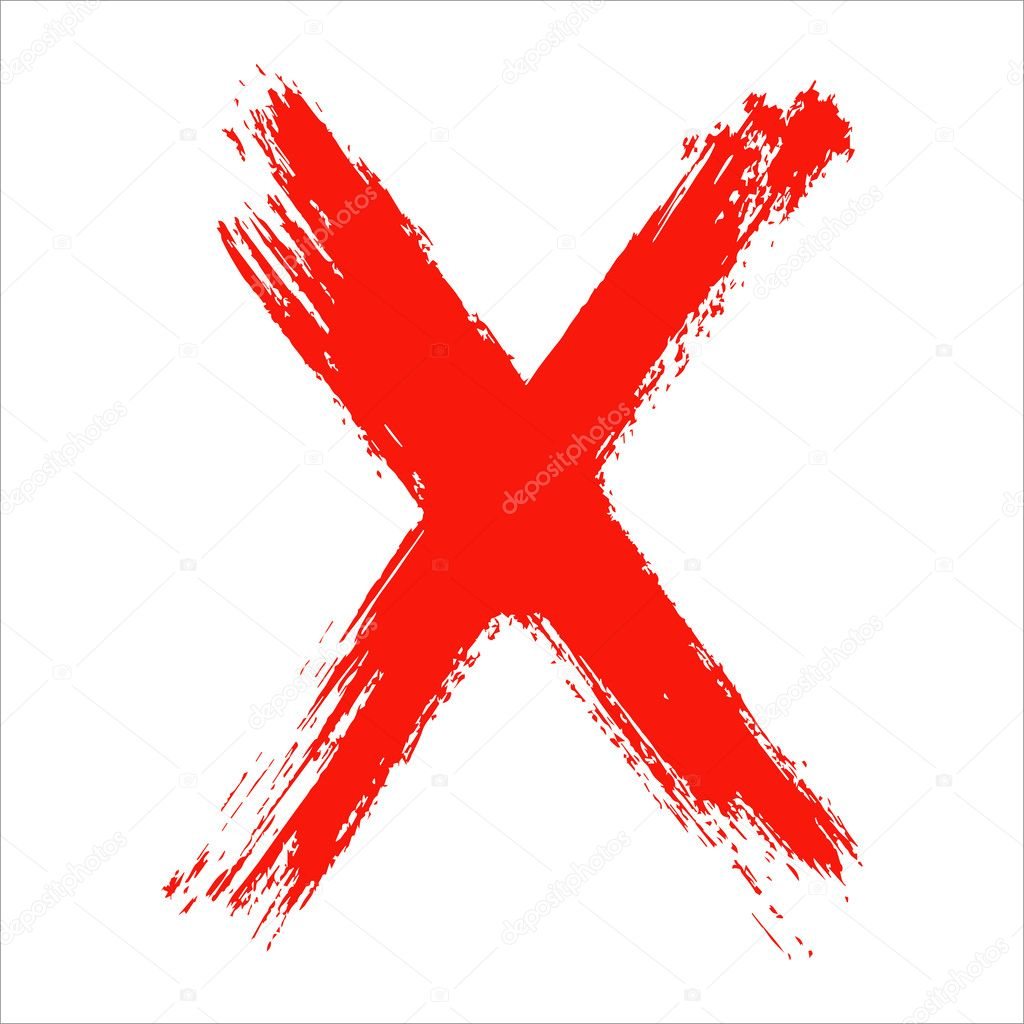 “Factores que originan la rotación de personal en una distribuidora de productos de consumo masivo en la ciudad de Quito”.
[Speaker Notes: 8 autores]
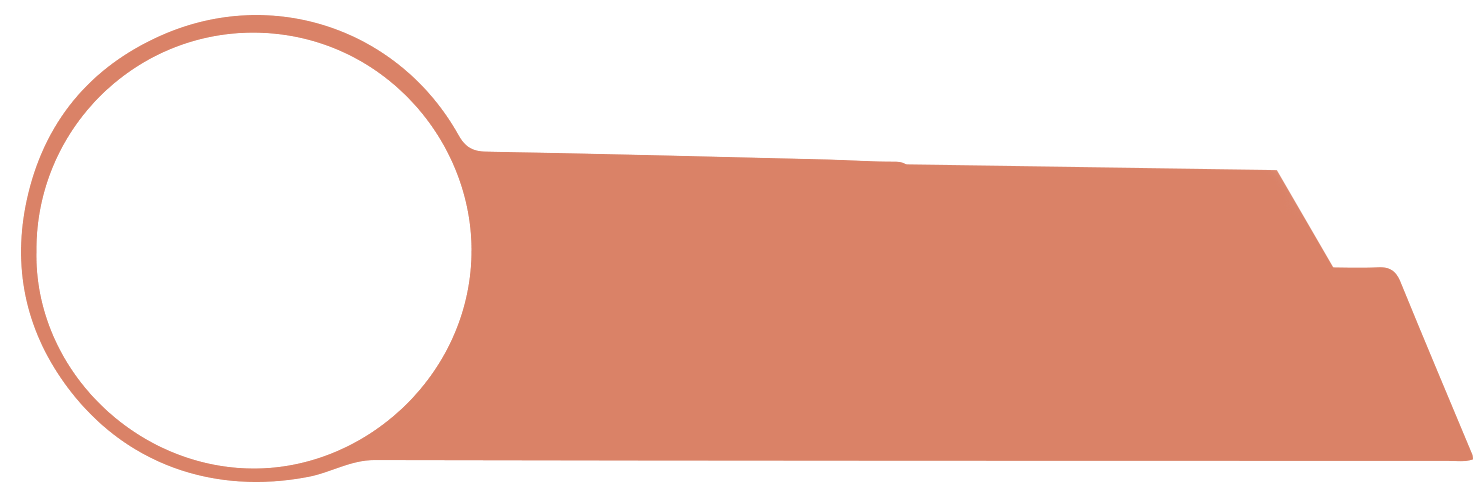 Capítulo III
Diagnóstico del Ejército
OBJETIVO 2
Mapeo de distribución territorial por el lugar de origen y su evolución hasta el grado de Coronel. 
Construcción de base de datos
Cumplimiento de regionalización de oficiales grado Coronel. 
Construcción de base de datos
[Speaker Notes: 8 autores]
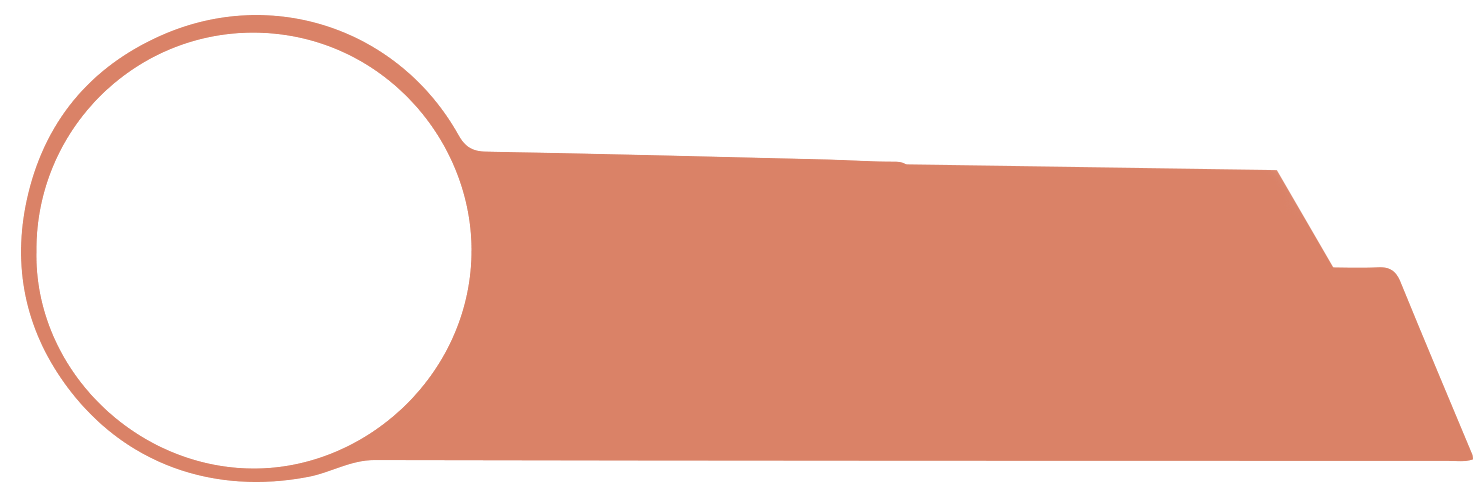 Capítulo III
Diagnóstico del Ejército
OBJETIVO 2
Mapeo de distribución territorial por el lugar de origen y su evolución hasta el grado de Coronel.
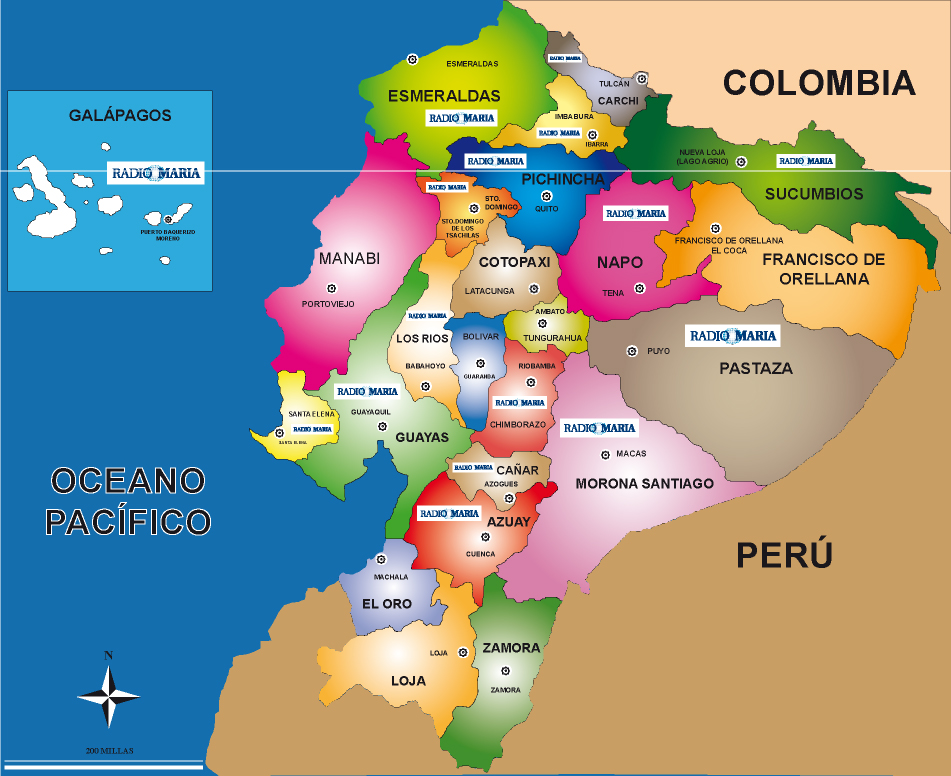 [Speaker Notes: 8 autores]
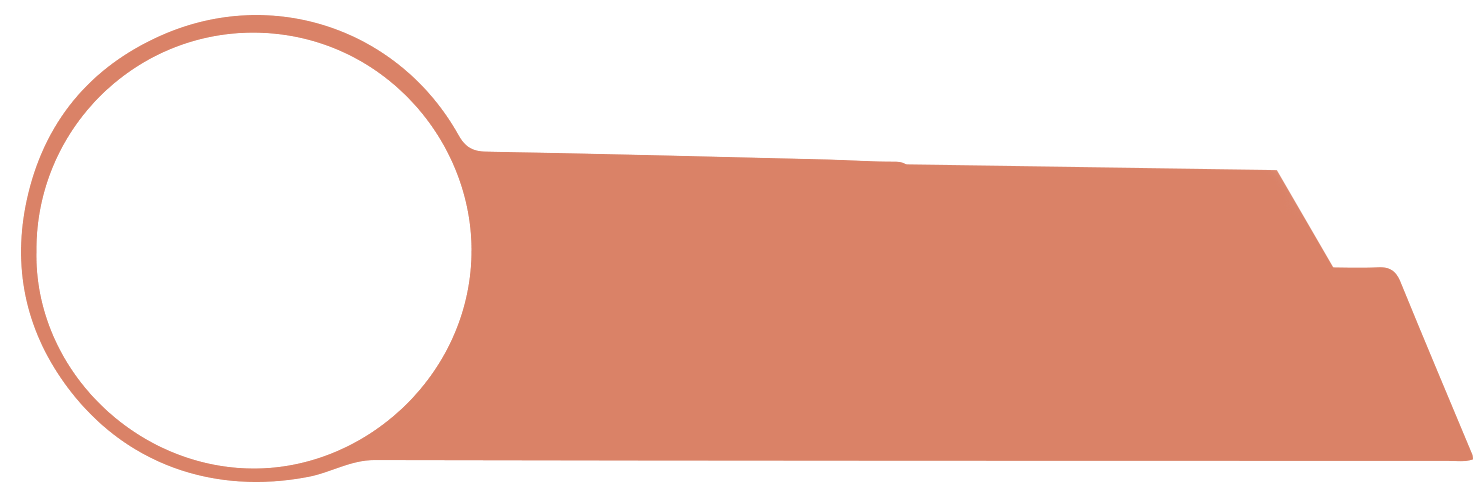 Capítulo III
Diagnóstico del Ejército
OBJETIVO 2
Mapeo de distribución territorial por el lugar de origen y su evolución hasta el grado de Coronel.
Tendencia desde Subteniente hasta Coronel por mantenerse o llegar a Quito, a medida que asciende.
El 48,6% de los Coroneles del Ejército son nacidos en Quito o su provincia. Tendencia en este grado es culminar su carrera militar en su lugar de origen.
Año 2006, elevado número de oficiales en Quito (Academia de Guerra) que coinciden con el curso de ascenso a Teniente Coronel.
Tendencia de permanecer en esta plaza se mantiene. Orgánico de la plaza de Quito lo permite.
[Speaker Notes: 8 autores]
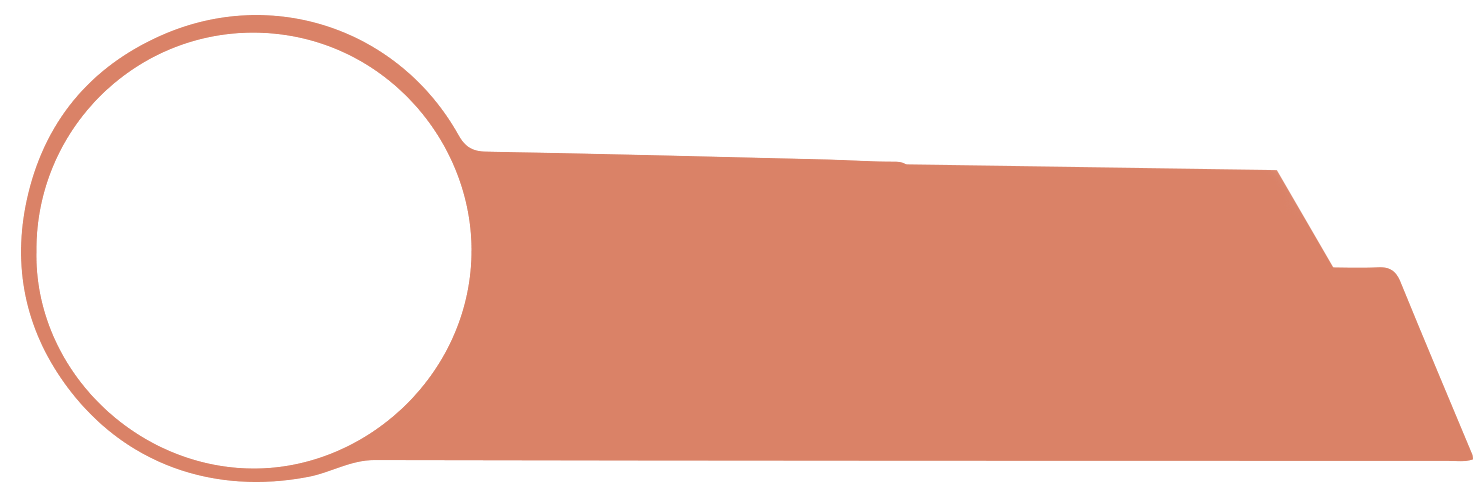 Capítulo III
Diagnóstico del Ejército
HIPOTESIS 2
La asignación del 75% de pases del personal de oficiales cumple al menos un ciclo, en función de las regiones naturales.
Realizado el mapeo territorial de pases. Se determina que 67% en el grado de Coronel cumplen con la regionalización de sus pases por lo que la hipótesis No. 2 no se cumple.
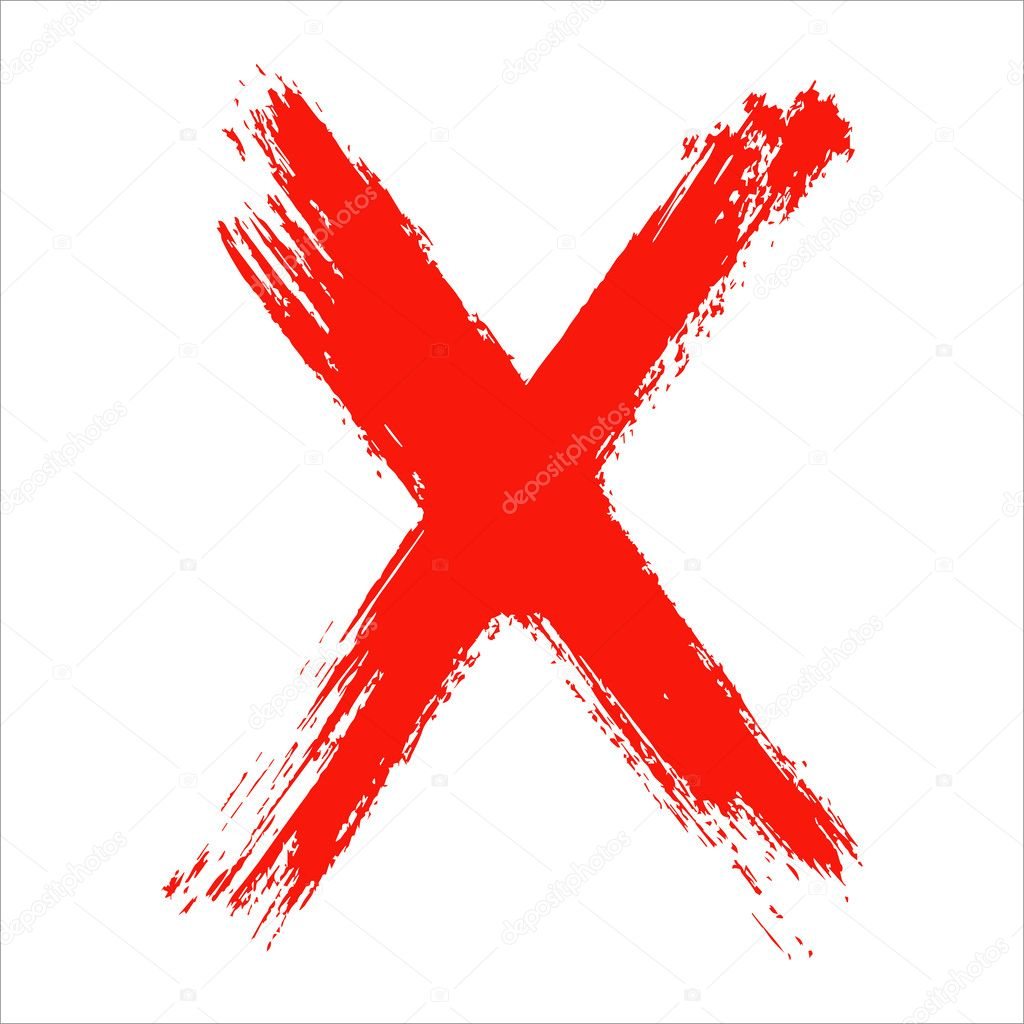 [Speaker Notes: 8 autores]
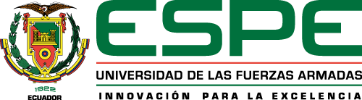 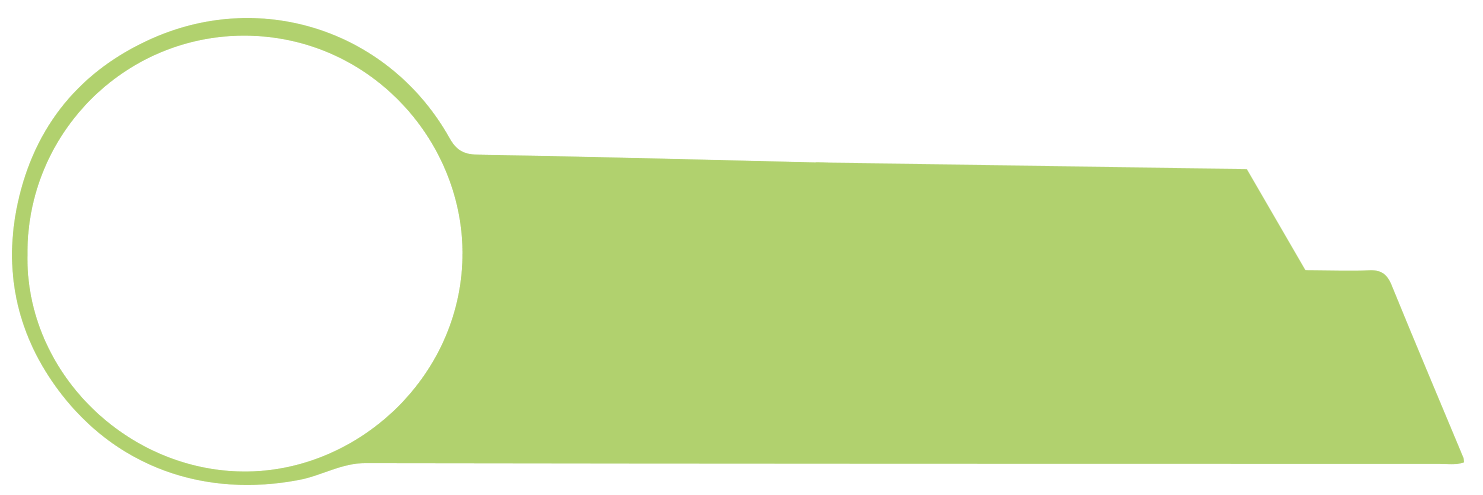 Capítulo V
Resultados
Población 214 Crnl.
Por su enfoque: Cuantitativo
Metodología
Por el alcance
Correlacional.- Variables Explicativo.- Mas allá conceptos
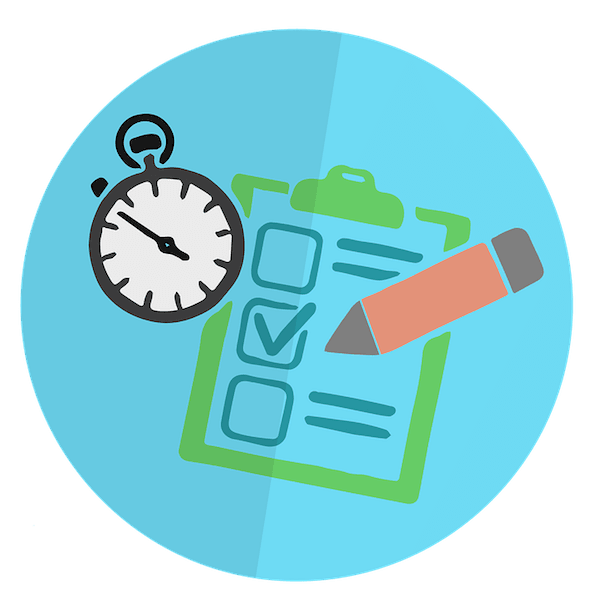 Diseño
No experimental
Tipo
Longitudinal – Corte transversal
Muestra
145 Crnl.
Instrumento (encuesta)
Fuentes de información
Mixta
Técnicas estadísticas 
Correlación Pearson
Análisis factorial
Validación de expertos.
Escala Likert
Cronbach= 0,8 Fiabilidad
Procesamiento de datos 
SIPER
Base de datos
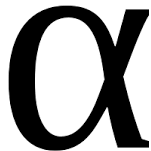 ENCUESTA
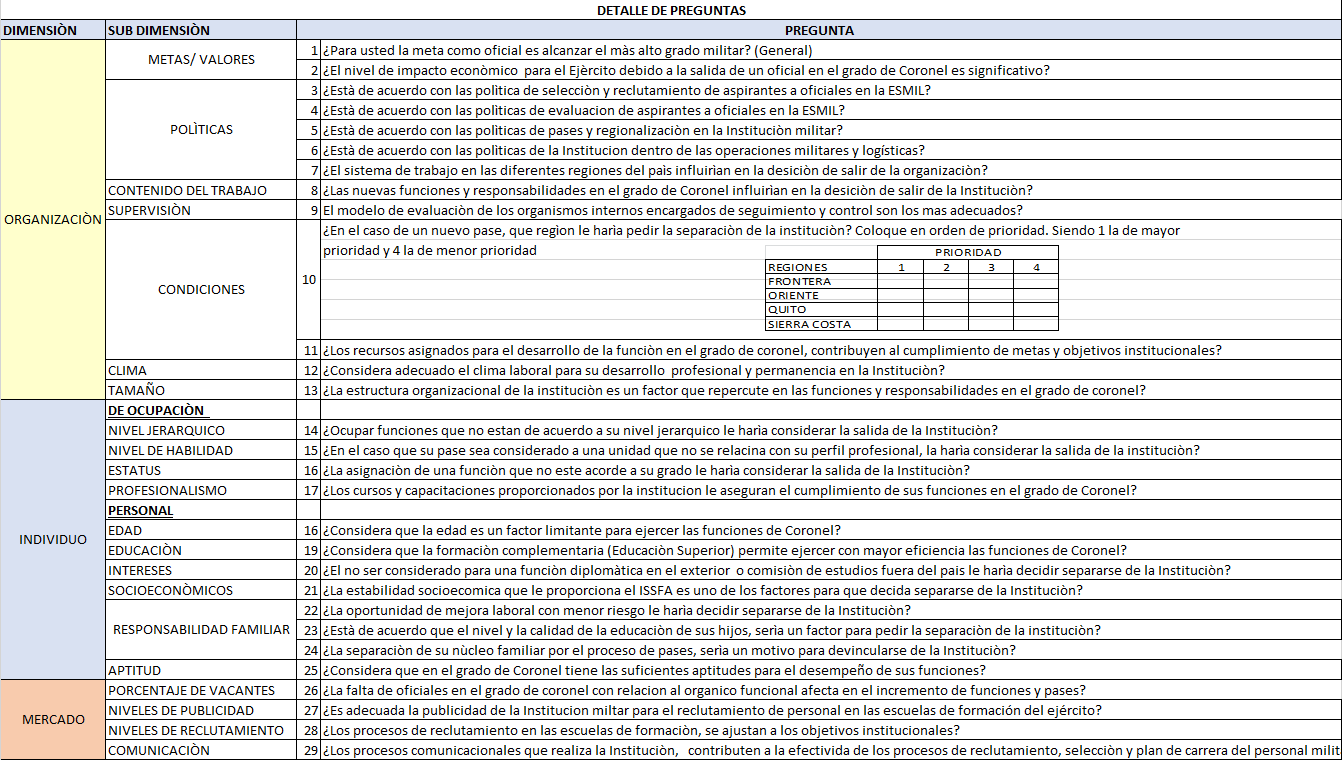 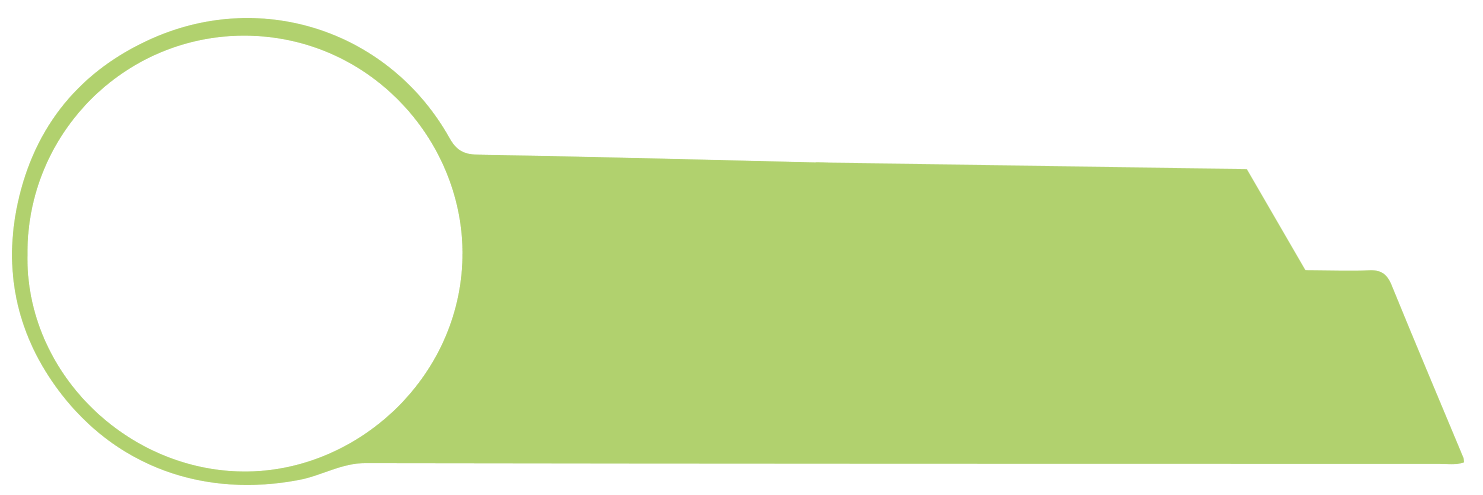 Capítulo V
Metodología
RESULTADOS
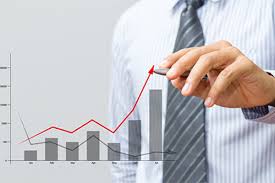 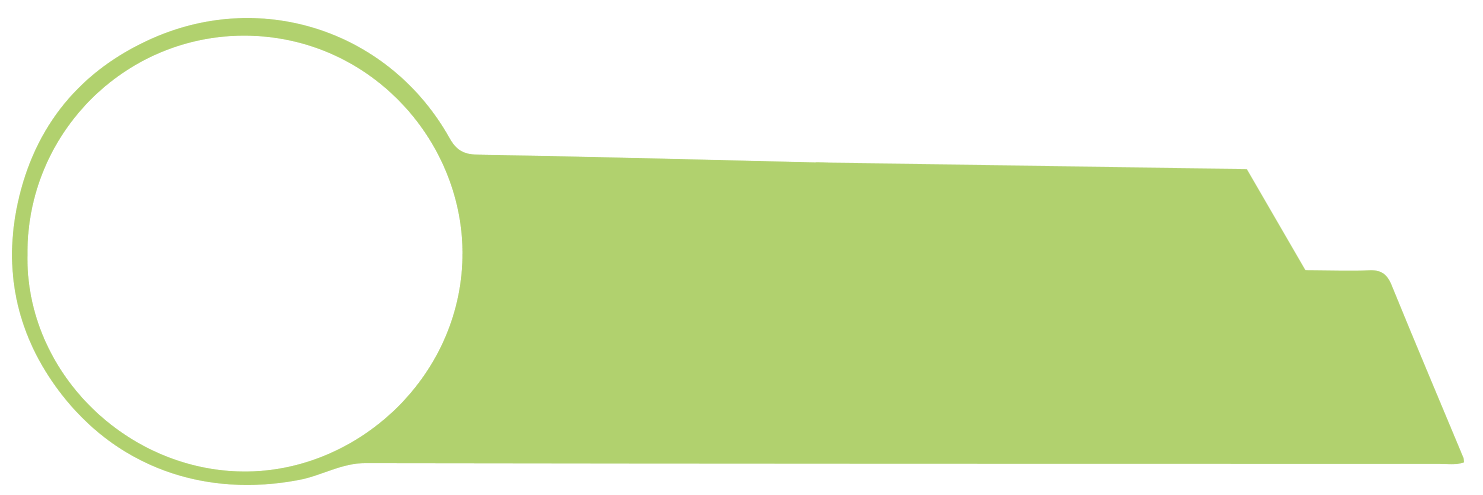 Capítulo V
Resultados
ANÁLISIS FACTORIAL
Tabla  Matriz componentes rotados (motivos para la salida de la organización
Factible
Subdimensión
El modelo se explica con tres factores, que representan el 54,29% de la varianza total de datos,
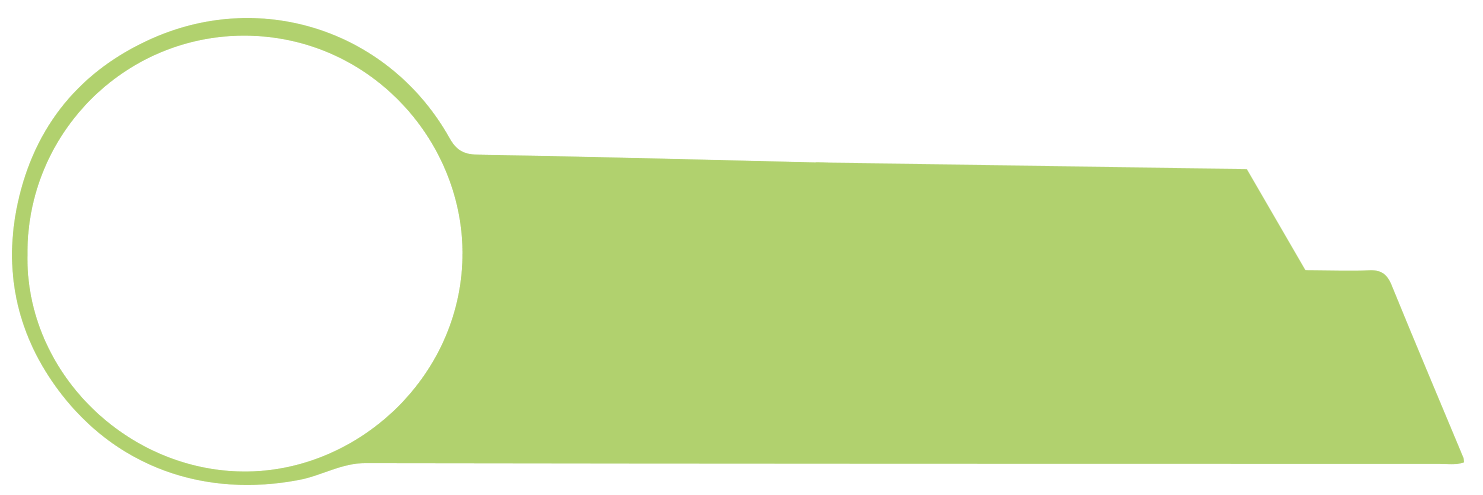 Capítulo V
Resultados
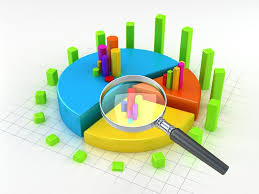 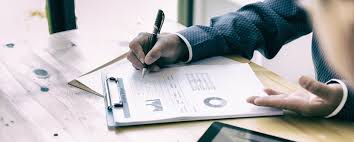 MODELO DE DESICIÓN DE ABANDONO DE PUESTO (MILKOVICH)
De la organización 
Supervisión
Políticas
Condiciones
Contenido de trabajo
Tamaño
Metas – Valores
Percepciones relacionadas con el trabajo
Utilidad esperada en la atracción: alternativas
Satisfacción
Intenciones de buscar
Intenciones de abandonar
Decisión de abandonar la institución
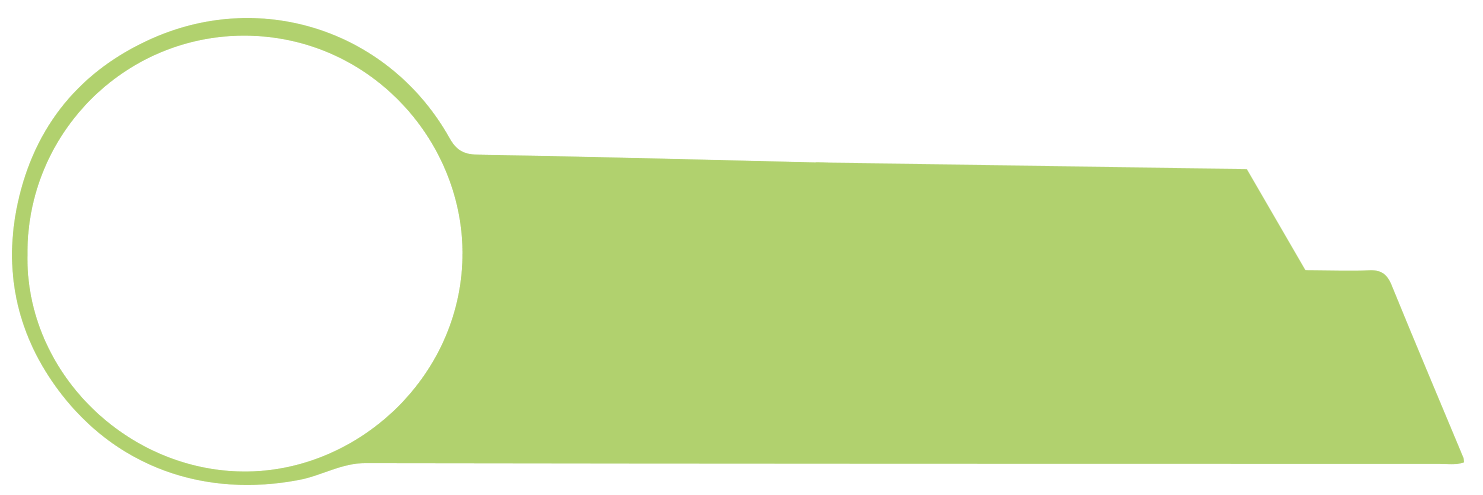 Capítulo V
Utilidad esperada en la atracción: Función o designación actual
Resultados
Del individuo
Valores del individuo
Personal
De ocupación
Percepciones del mercado de trabajo
Mercado
OBJETIVO 3  - HIPÓTESIS 3
Objetivo 3
Determinación de causas que generan rotación de oficiales 
En el ámbito de la organización: 
Supervisión. - Que corresponde a los entes de control internos
Políticas. - Que se relacionan especialmente con los pases y regionalizaciones
Condiciones. - Que trata sobre situaciones de funciones
Tamaño. - Relacionado con la estructura funcional de la institución 
Metas / valores. - Sobre la aspiración personal y familiar del individuo

En el ámbito del individuo con las siguientes prioridades:
Personal. - Sobre el aspecto de la familia y educación de sus hijos
De ocupación. - Sobre las nuevas funciones a ser cumplidas

Hipótesis 3, demostrada que el pase en el grado de Coronel repercute en la decisión de salir de la Institución.
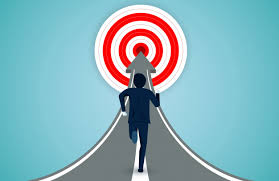 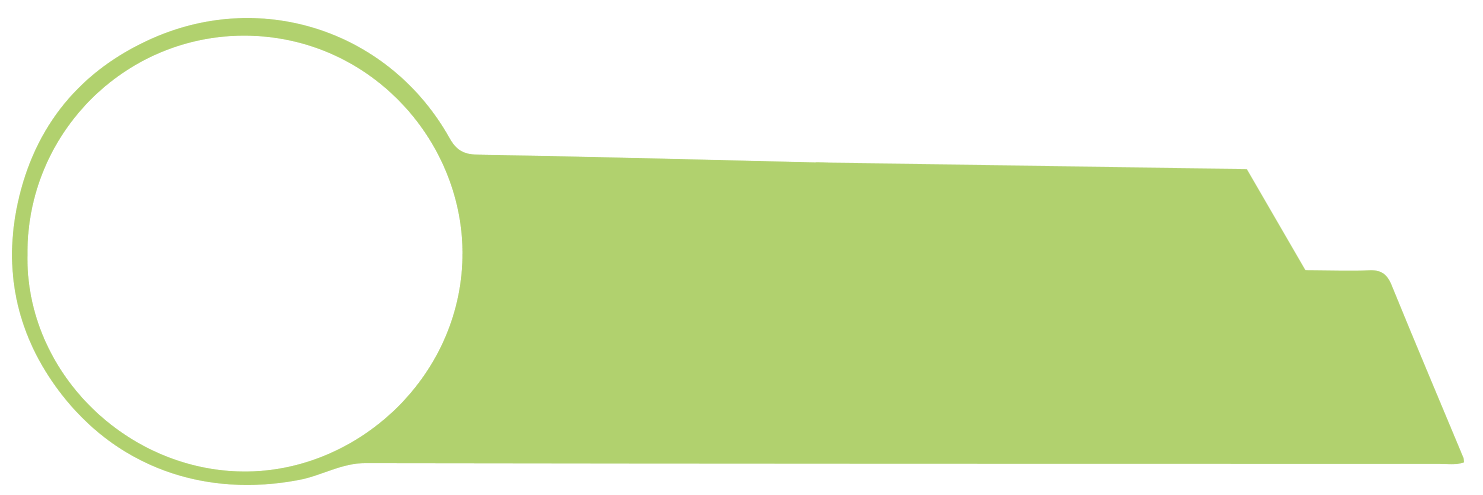 Capítulo V
Resultados
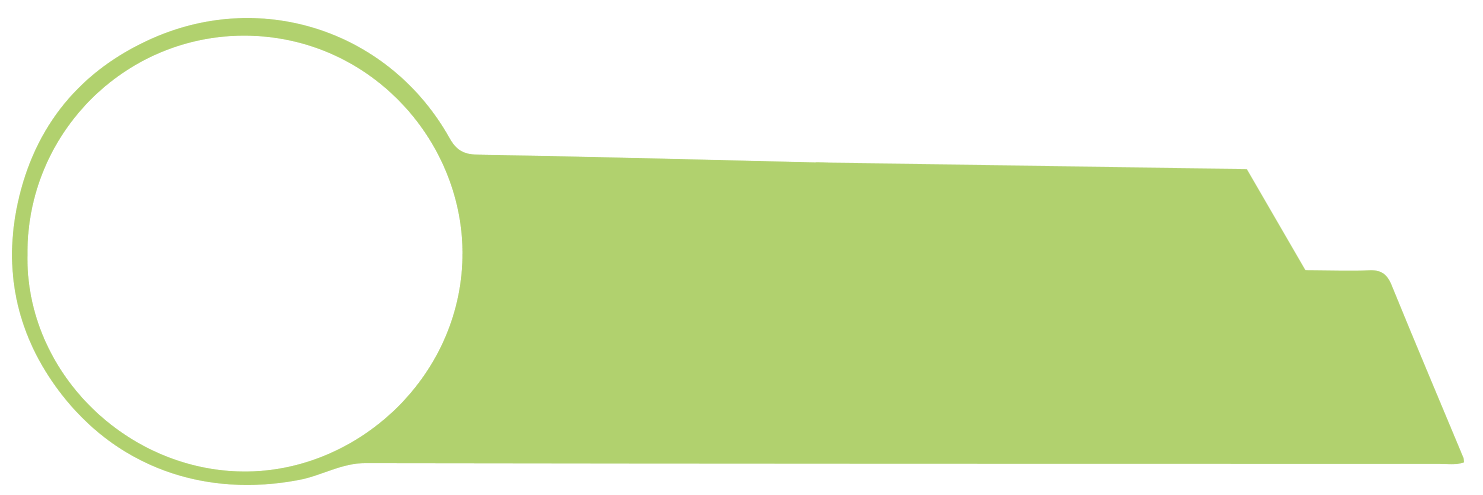 MEDICIÓN DE LA ROTACIÓN
Capítulo V
Medición de la rotación
IR =
IR =
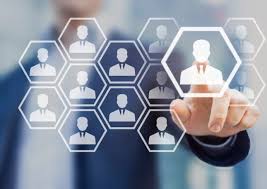 [Speaker Notes: 29 autores]
EFECTO FINANCIERO
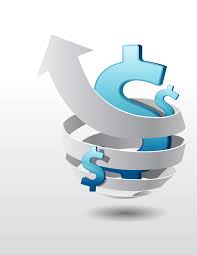 Tabla  Historial de sueldos
Tabla  Sueldo de oficiales en dólares por grados desde Subteniente a Capitán
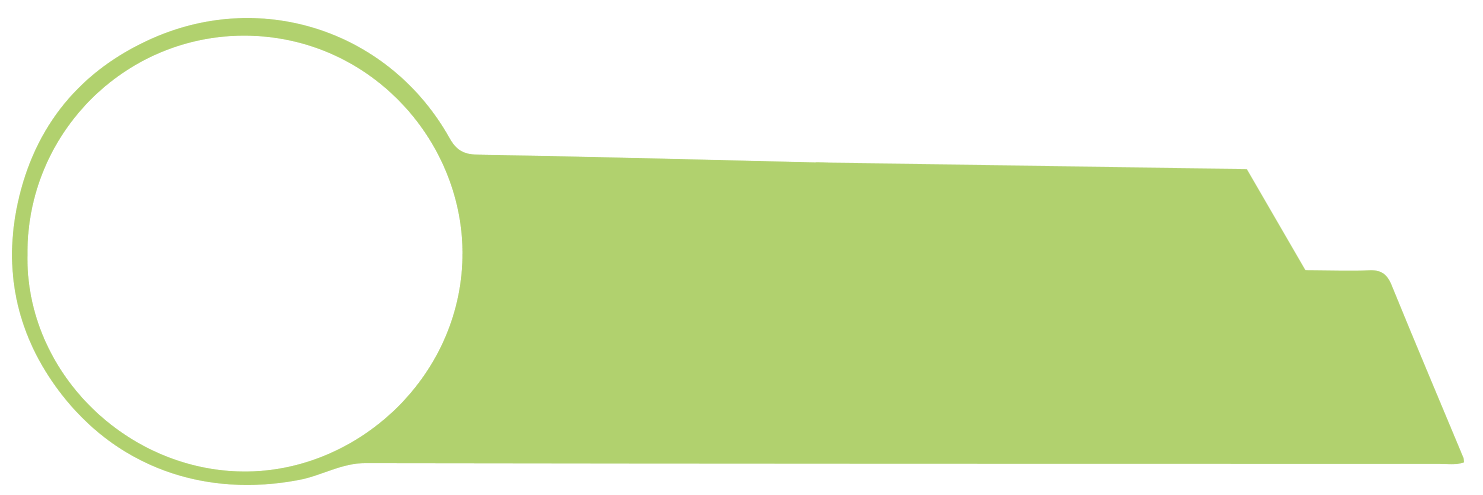 Capítulo V
32,5%
Resultados
Tabla  Rubro de Compensación
66,25%
Acuerdo Ministerial  187 - 195
OBJETIVO 3  - HIPÓTESIS 3
Tabla  Sueldo de oficiales y sus respectivos incrementos
Tabla. Rubro  de compensaciones
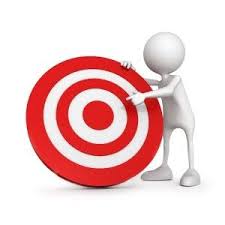 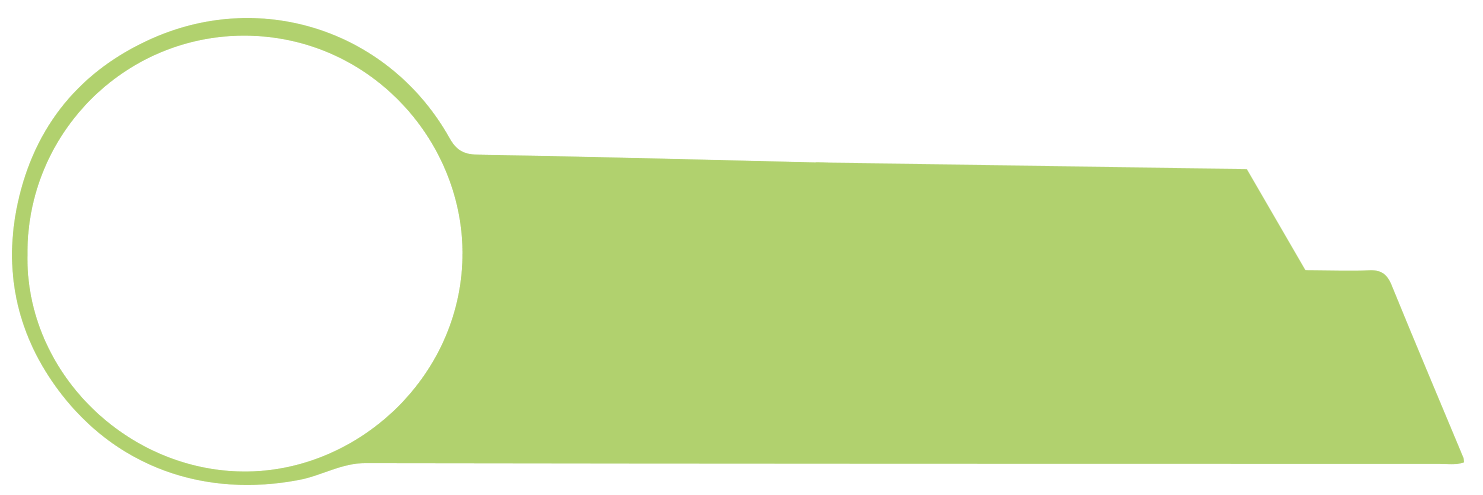 Capítulo V
Resultados
OBJETIVO 3  - HIPÓTESIS 3
Tabla  Aporte patronal al IESS
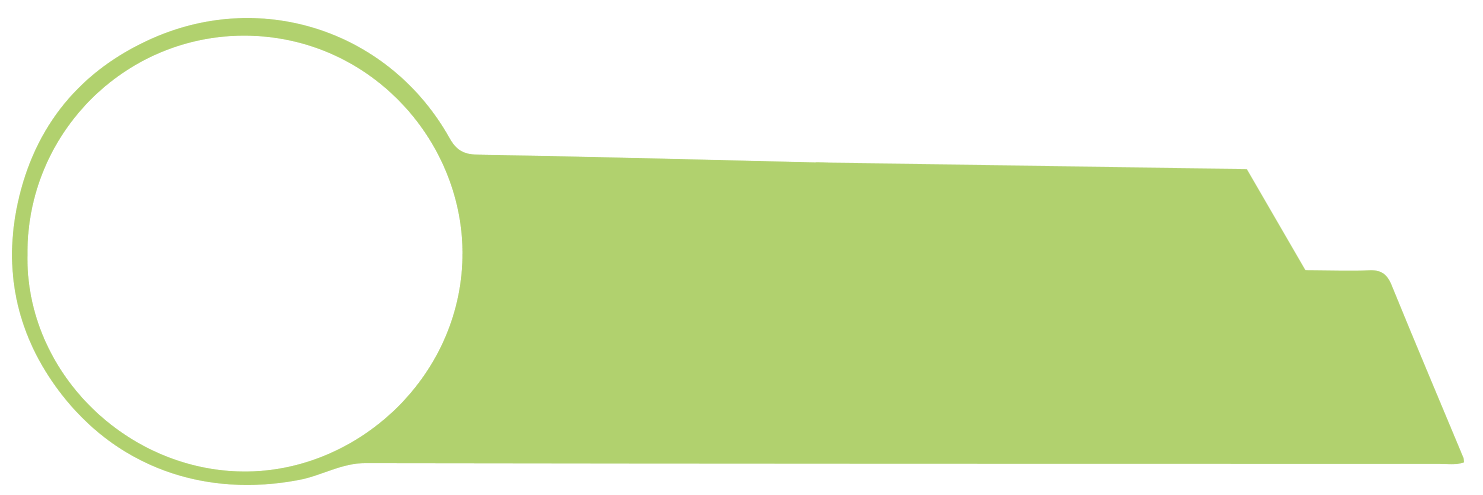 Capítulo V
Resultados
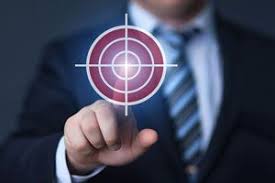 OBJETIVO 3  - HIPÓTESIS 3
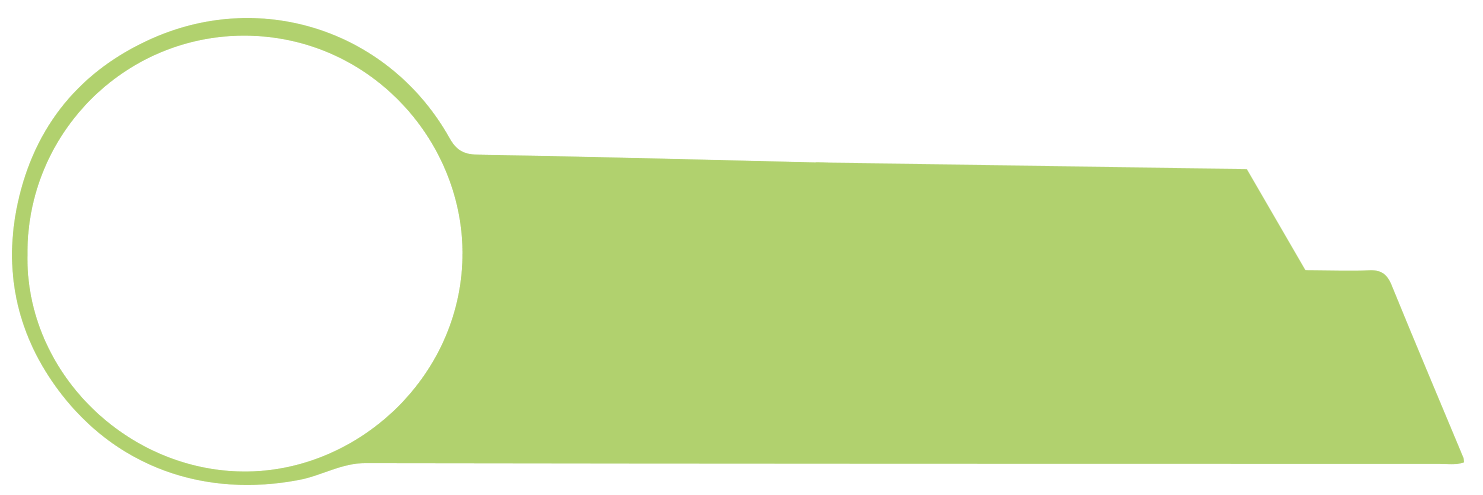 Capítulo V
Resultados
Tabla Efecto financiero en la planificación del talento humano
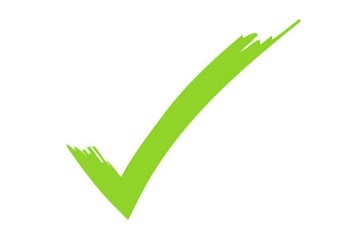 Objetivo 4.-  Determina: $755.014,86 y por el índice de rotación de 3,4. Valor para la planificación de T.H
Hipótesis 4.- Si existe efecto financiero por la rotura imprevista del pan de T.H. Valor $755.014,86 por cada oficial en el grado de Coronel y por cada año que le falte cumplir su periodo en el grado.
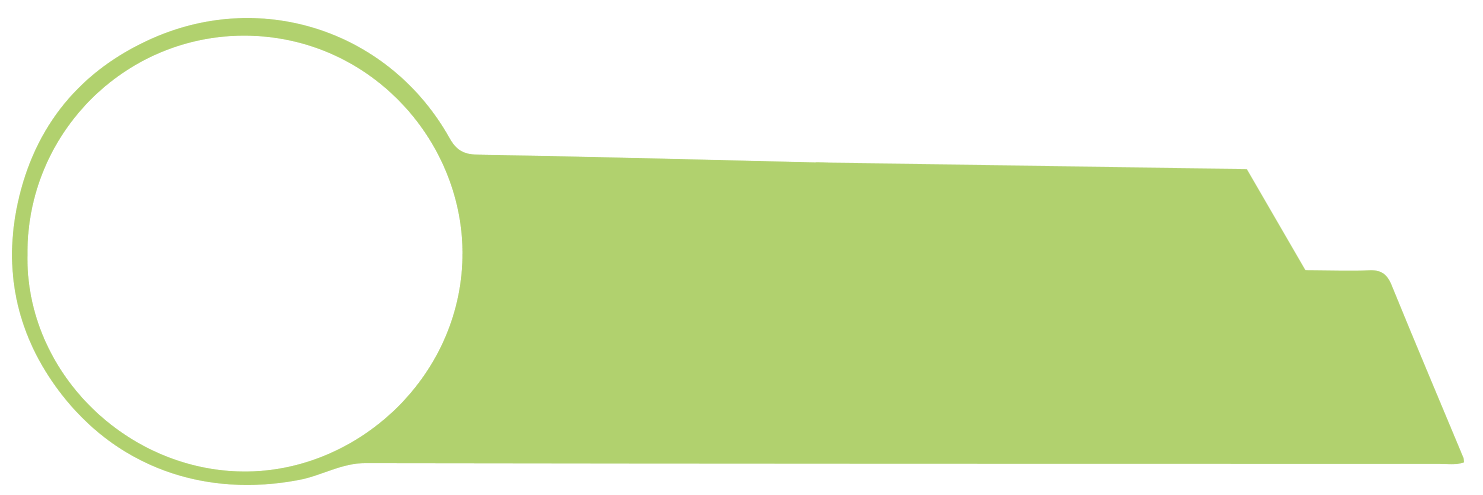 Capítulo VI
Conclusiones y Recomendaciones
SIPER
[Speaker Notes: AUMENTAR VARIANZA Y KMO Y BARLET]
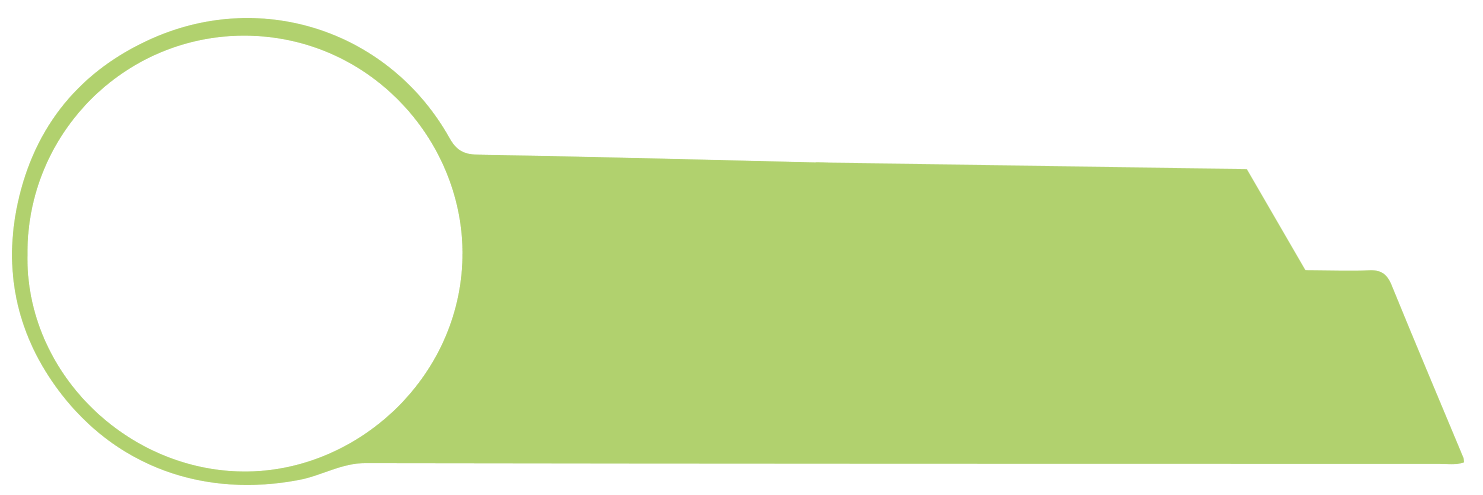 Capítulo VI
Conclusiones y Recomendaciones
[Speaker Notes: AUMENTAR VARIANZA Y KMO Y BARLET]
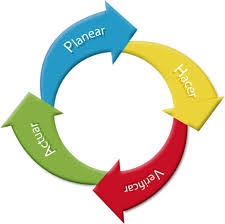 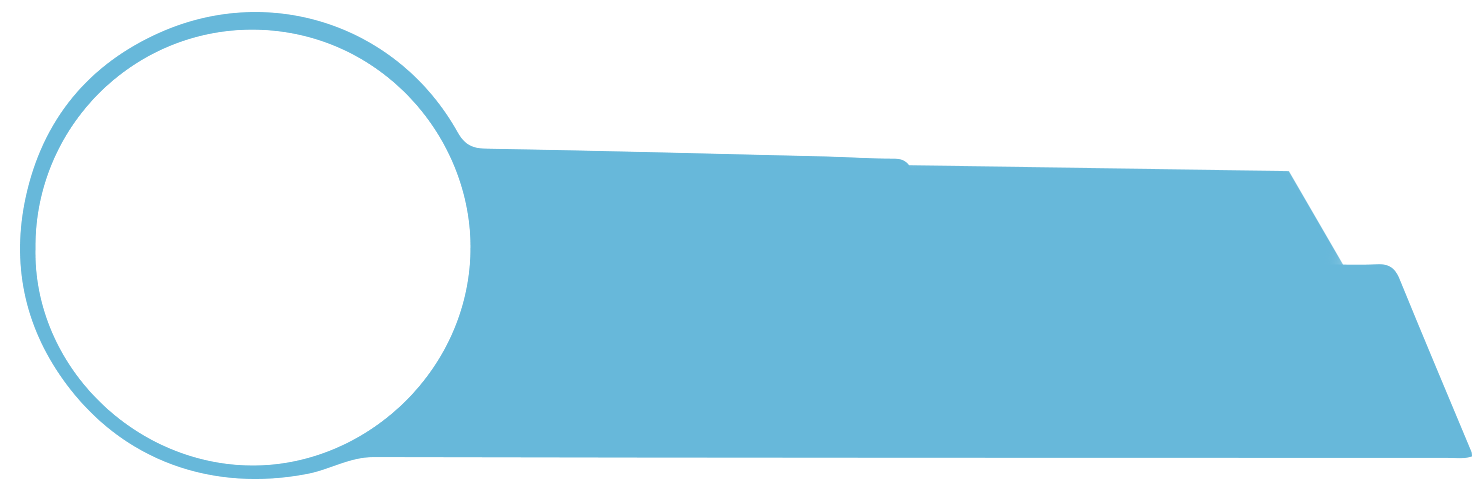 Capítulo VII
Plan de acción
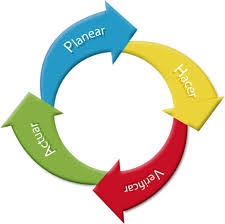 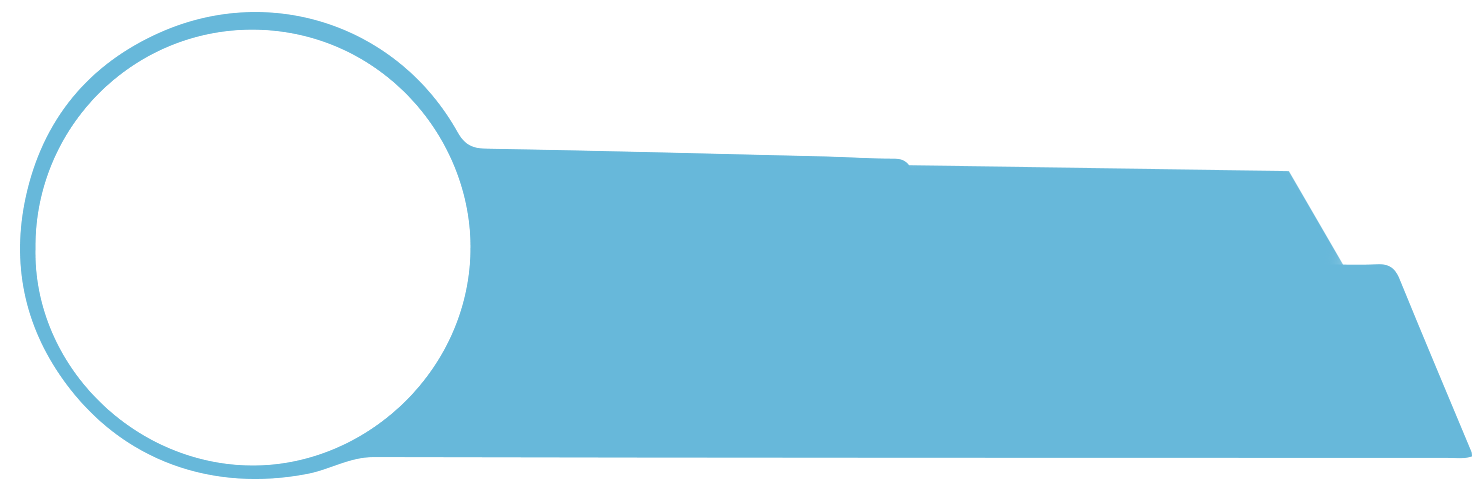 MEJORA CONTÍNUA
Capítulo VII
Plan de acción
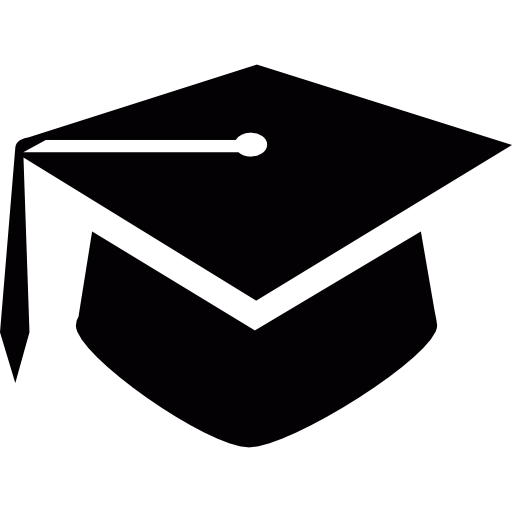 GRACIAS